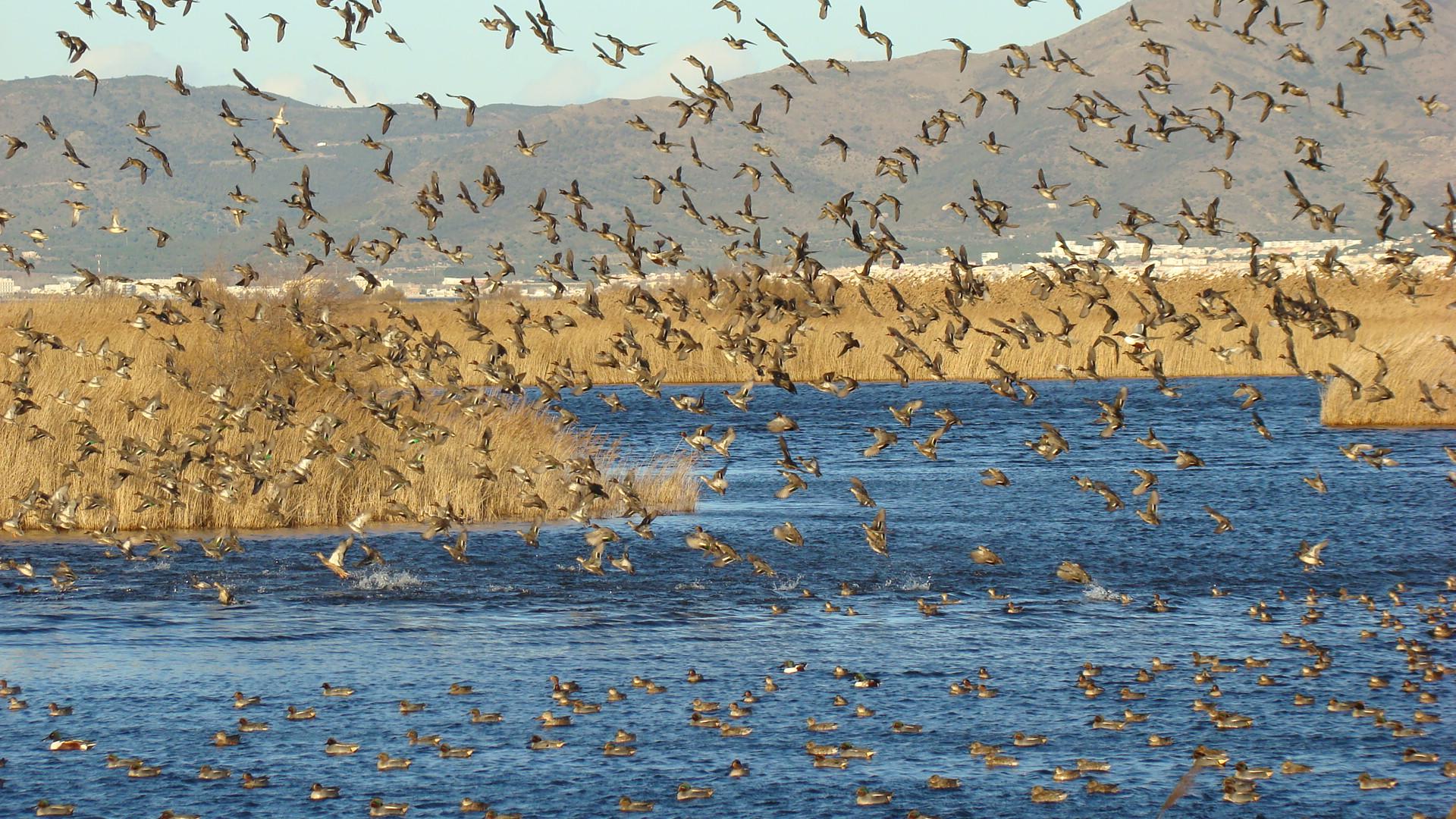 Anseriformes
Anseratidae i Anatidae
Amb el suport econòmic de
Amb la col·laboració
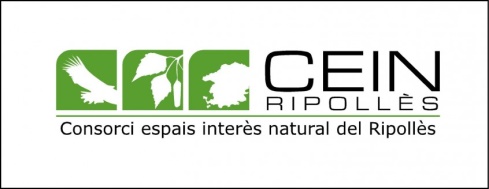 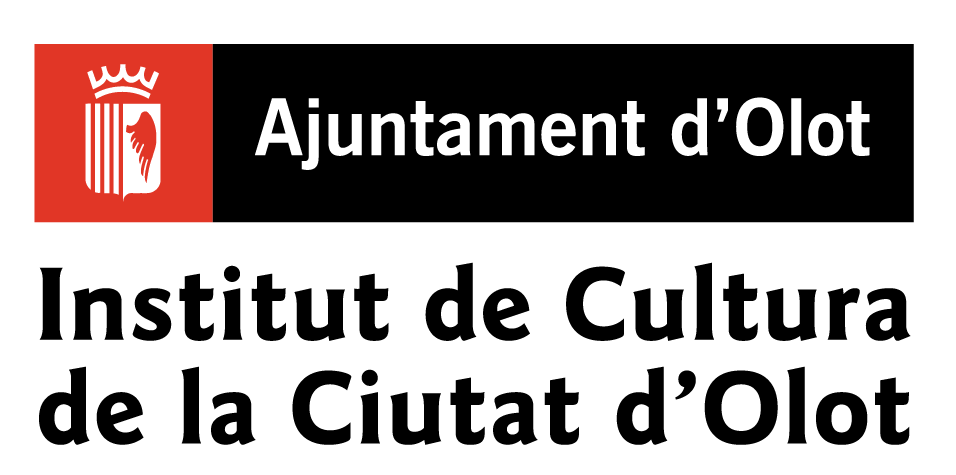 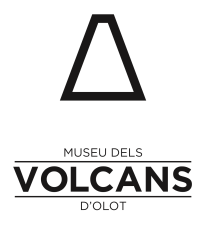 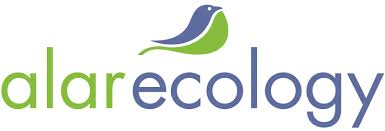 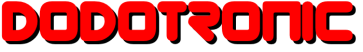 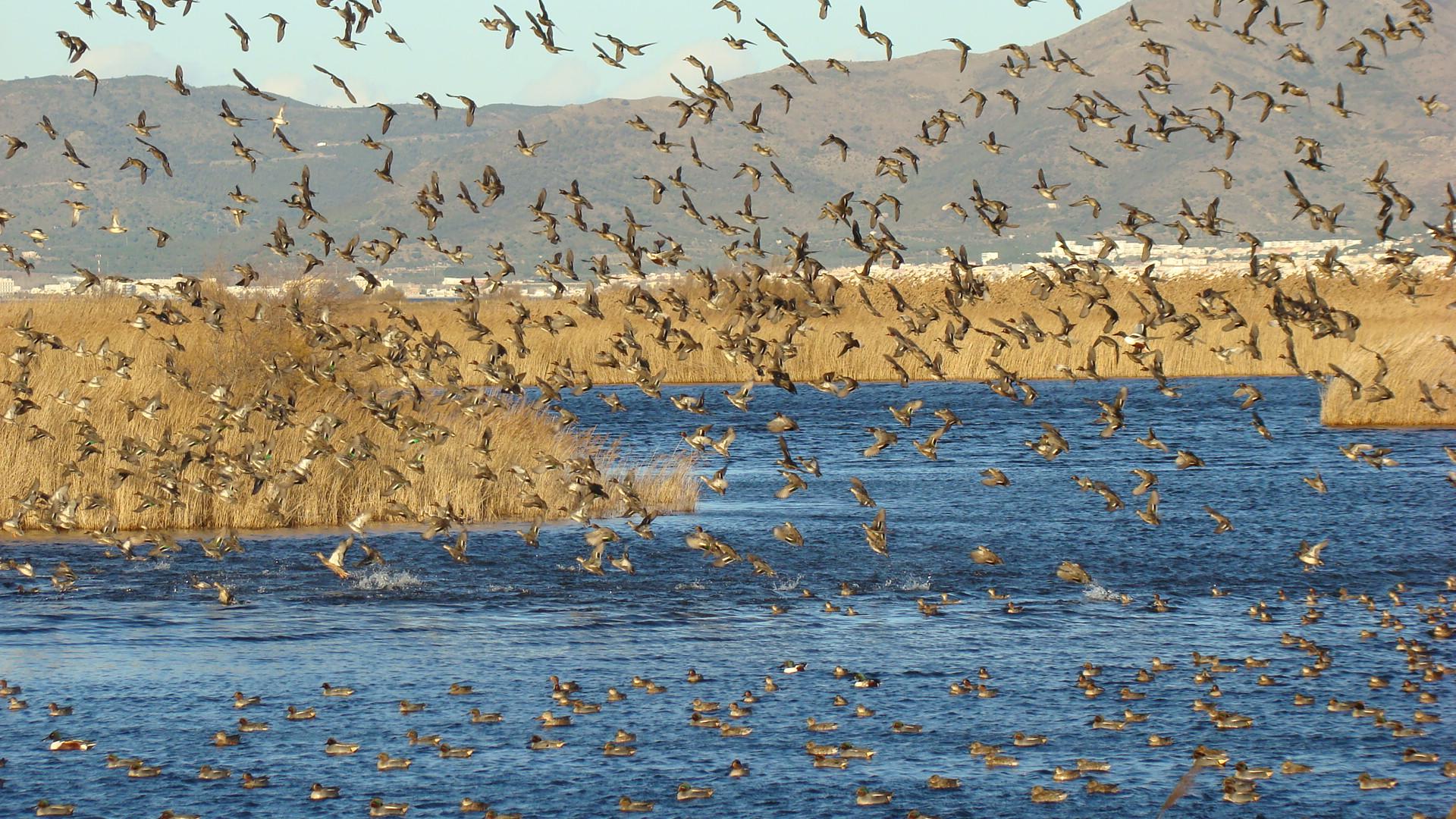 Aspectes a tenir en compte
Les conclusions exposades aquí deriven de l’anàlisi de reclams en vol, extrets majoritàriament de Xeno-Canto, amb les limitacions que això pot comportar: identificacions incorrectes, gravacions de vols diürns, escassetat de gravacions per algunes espècies o variacions geogràfiques.

Els reclams a identificar poden diferir dels exposats aquí a causa de:
Absència d’harmònics: harmònics febles s’atenuen més fàcilment.
Absència de parts febles de la nota: inicis i finals de les notes acostumen a ser més febles i, per tant, més fàcil d’atenuar-se.
Reclams més simples: és possible que els reclams nocturns continguin menys notes que alguns diürns.
Variació geogràfica: és possible que els ocells reclamin lleugerament diferent segons la zona geogràfica.
Variació interindividual.
Efecte Doppler: un reclam d’un ocell allunyant-se o apropant-se se sentirà més greu o més agut que un ocell estacionari, respectivament.

Per tal de minimitzar identificacions incorrectes als reclams utilitzats, s’ha prioritzat l’anàlisi de reclams en vol diürns d’ocells observats, a la vegada que s’ha inclòs la possible variació observada en els reclams nocturns d’aquestes espècies, sempre que aquests siguin de qualitat.

S’ha considerat com a reclam típic aquell més freqüent a les gravacions analitzades. Aquest correspon al reclam  superior de les diapositives.
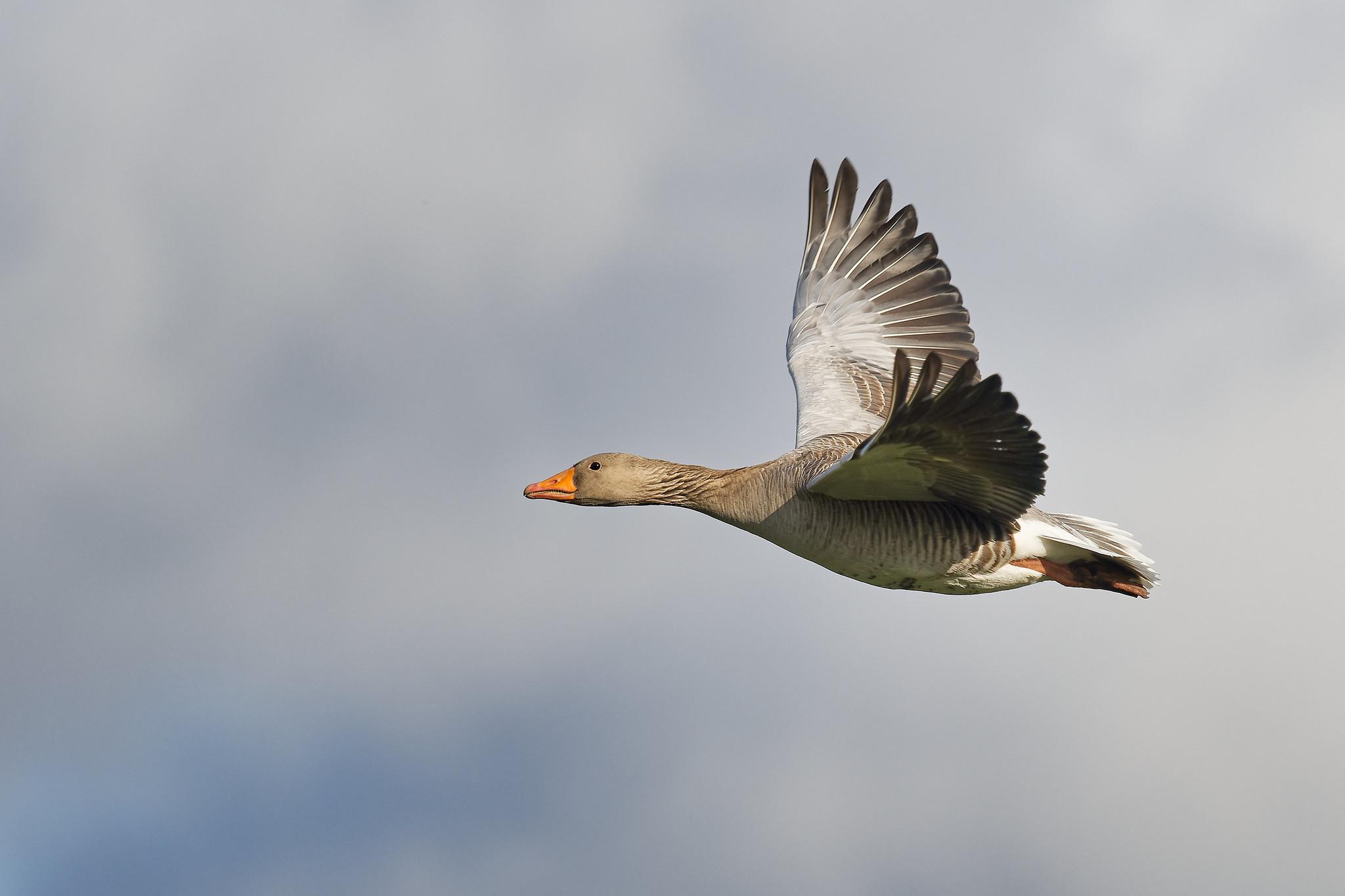 Oca vulgar. Anser anser
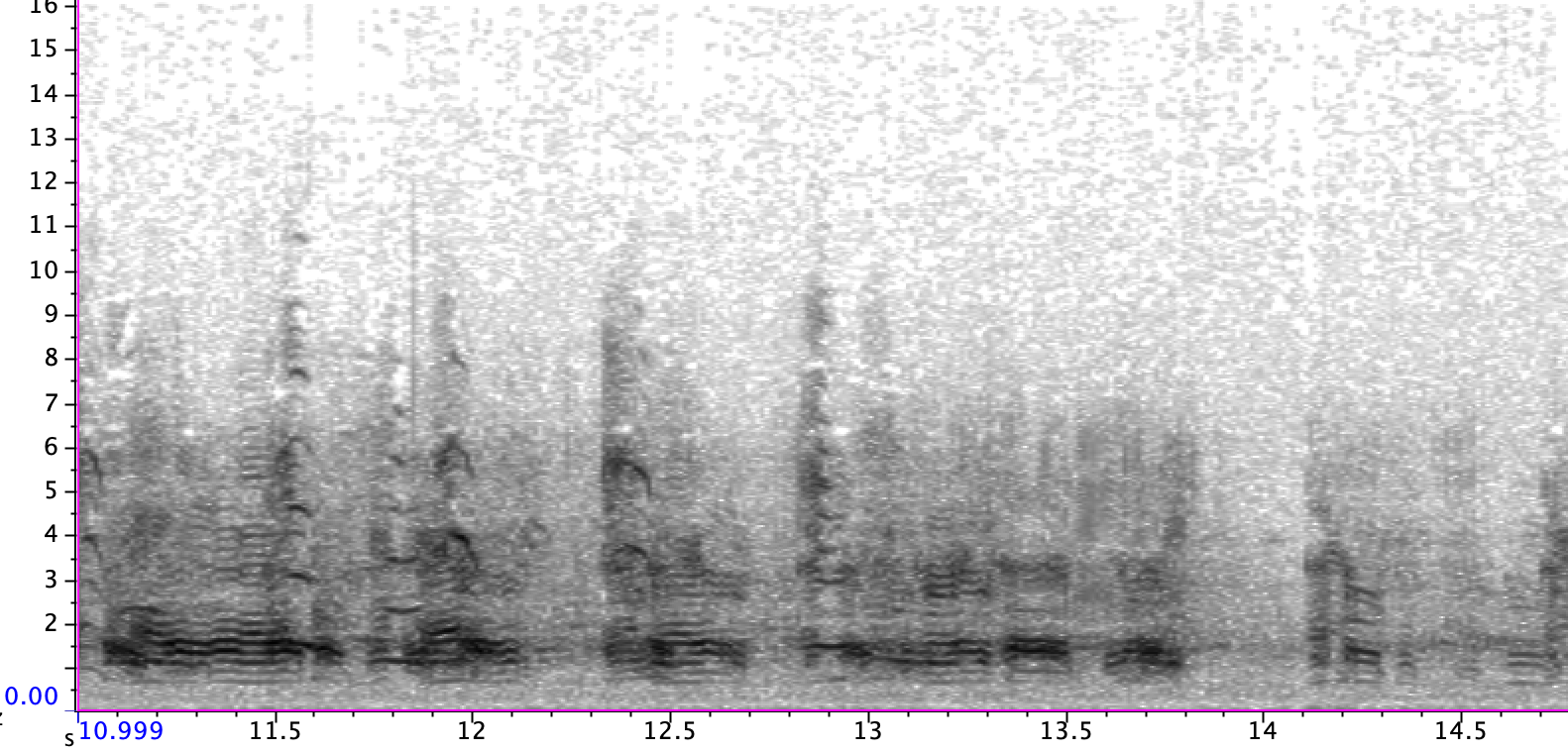 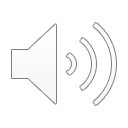 Reclam de vol
Sovint algunes notes agudes s'intercalen amb el reclam base. Notes agudes monosil·làbiques.
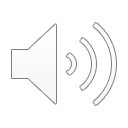 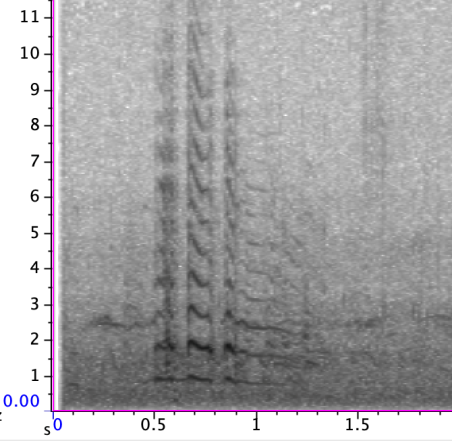 Oca riallera grossa. 
Anser albifrons
Contactes
tri-sil·làbics!
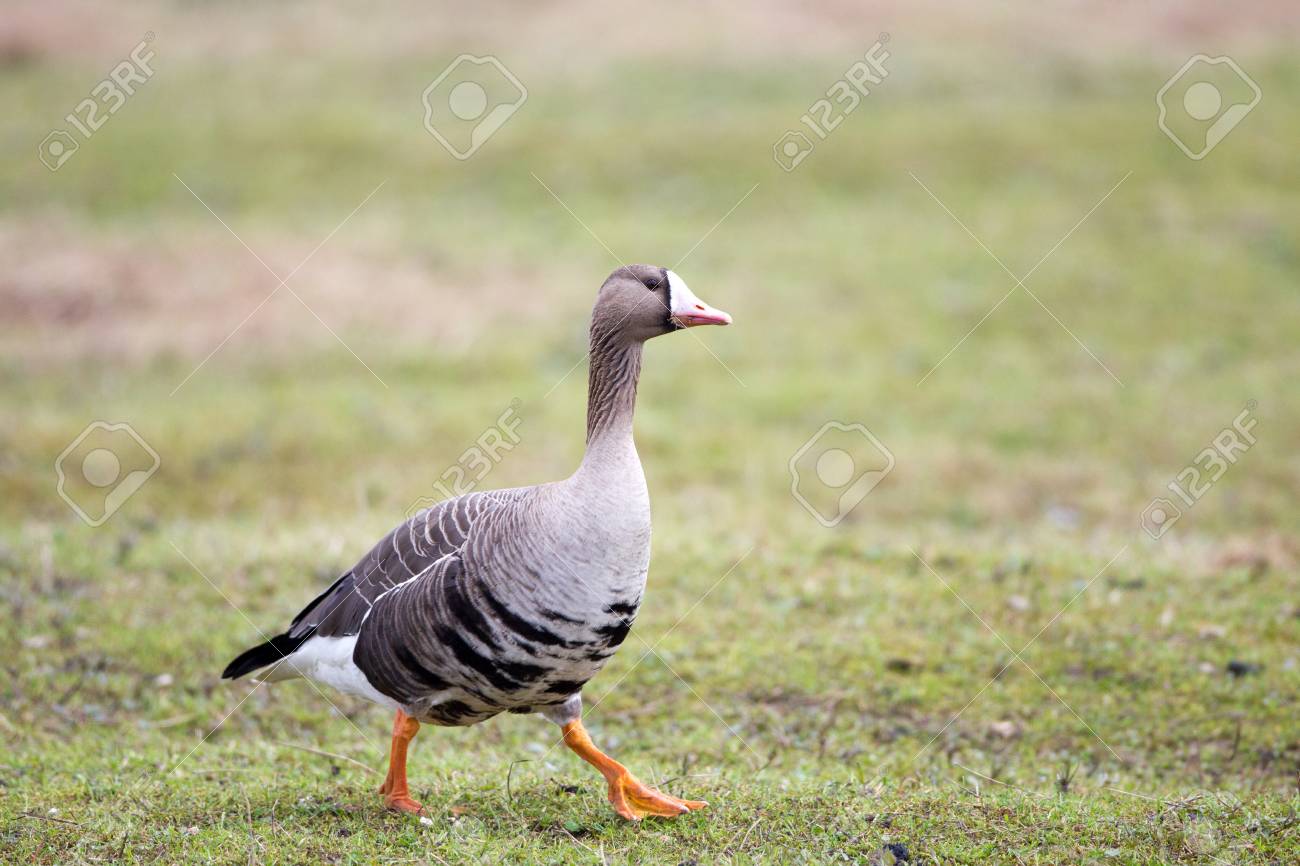 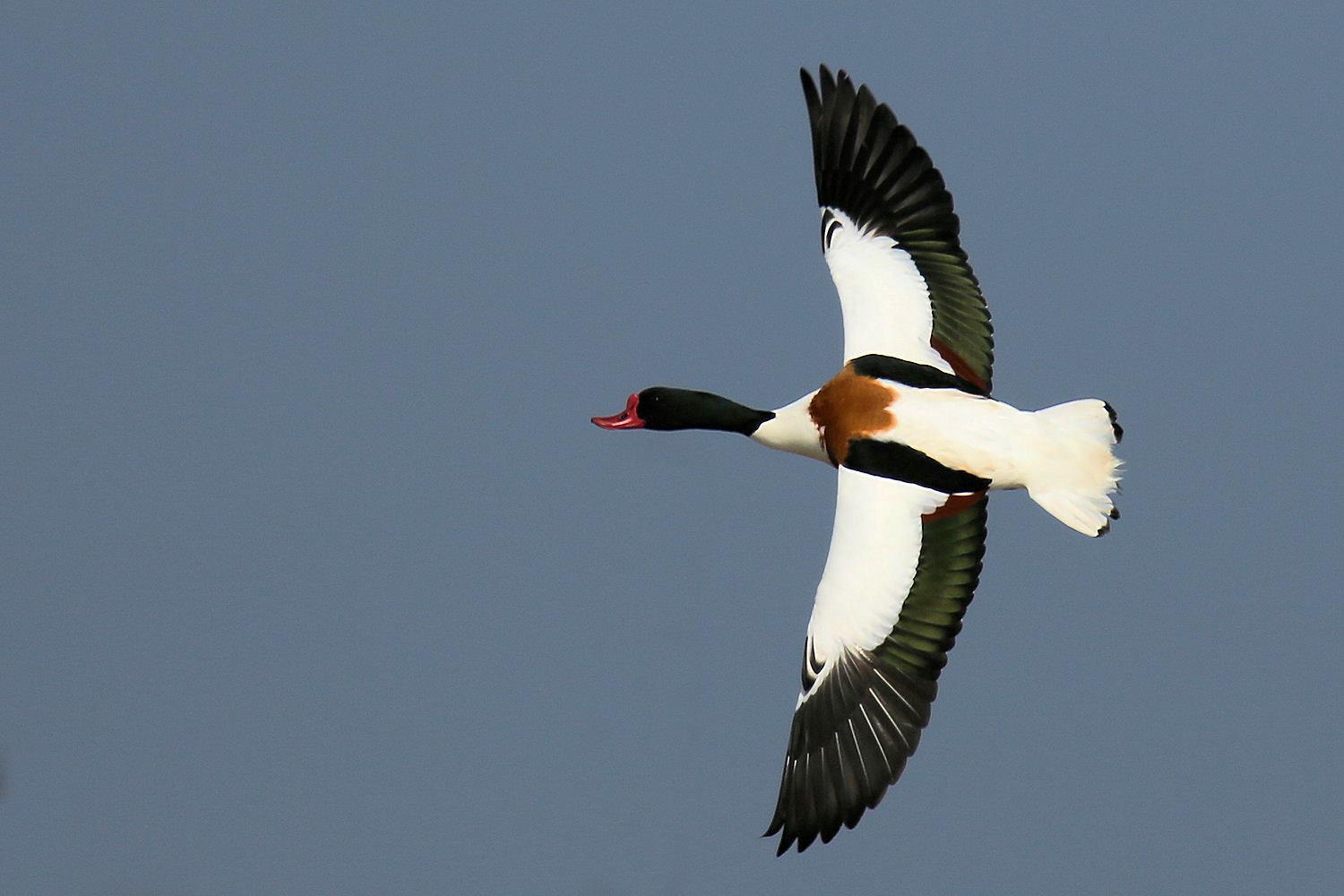 Ànec blanc. Tadorna tadorna
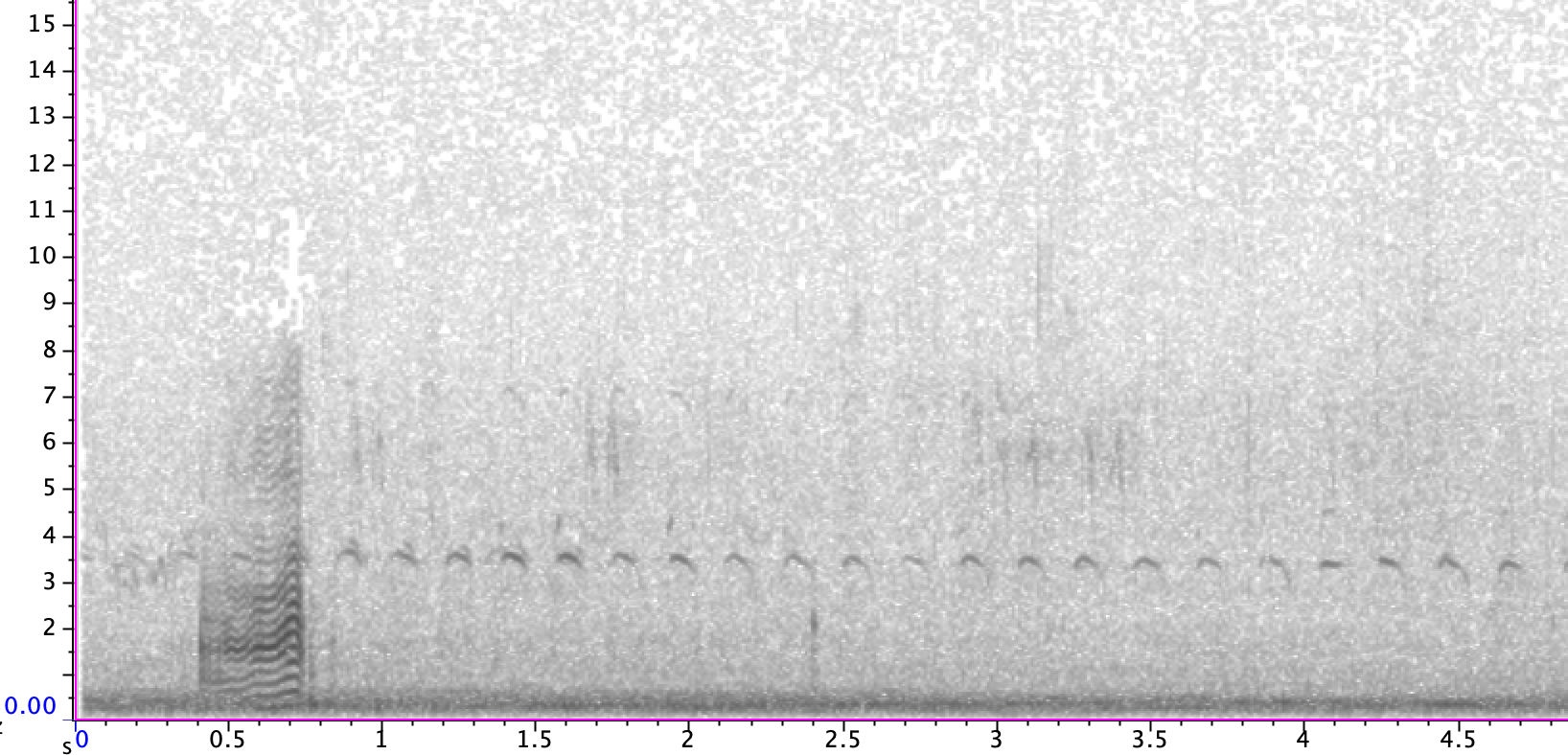 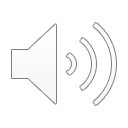 Reclam de vol
Ambdós reclams marcats al sonograma són típics de Tadorna. 
El petit podria arribar a semblar-se al sonograma dels reclams de melanitta, però són més curts i de ritme constant.
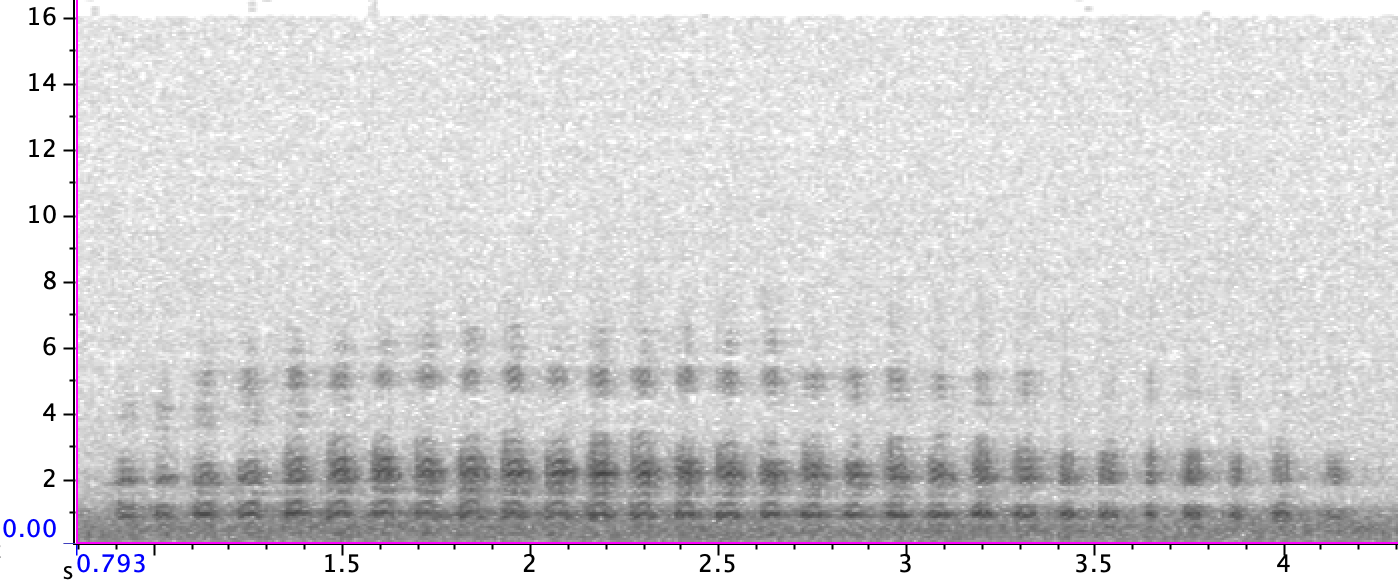 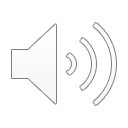 Reclam de vol
Un 3r dels múltiples reclams en vols i variacions que fa Tadorna.
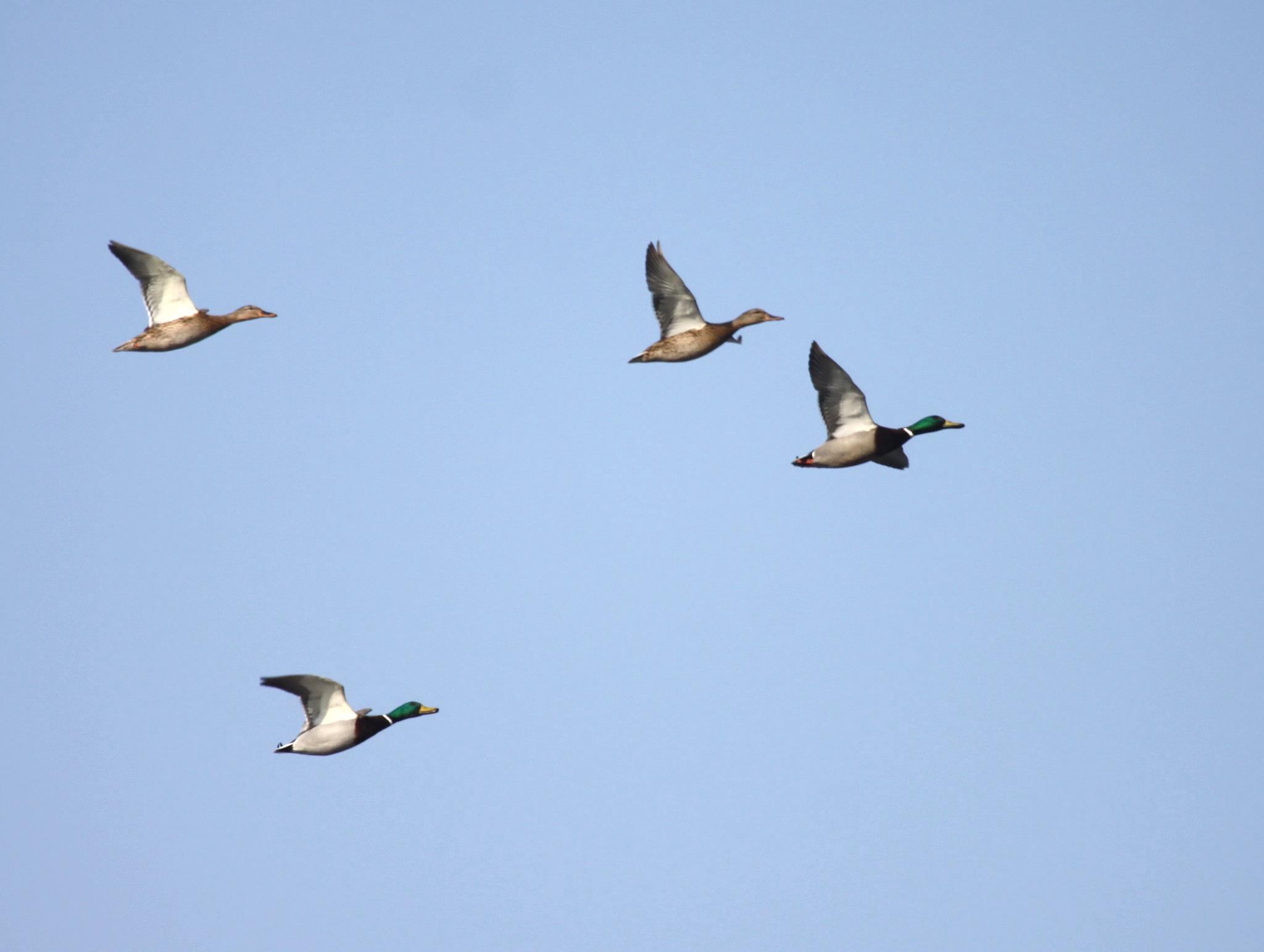 Ànec coll-verd. Anas platyrhynchos
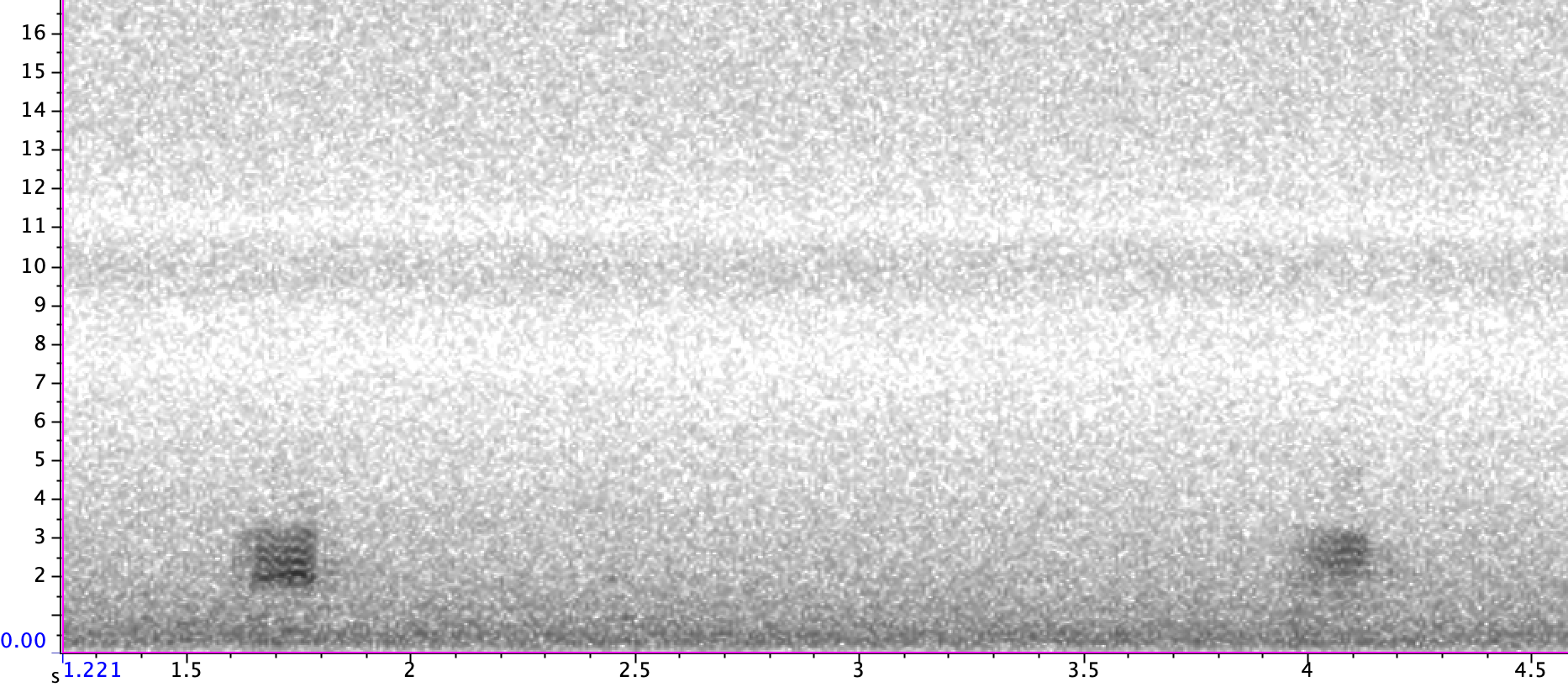 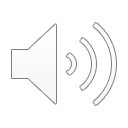 Reclam de vol
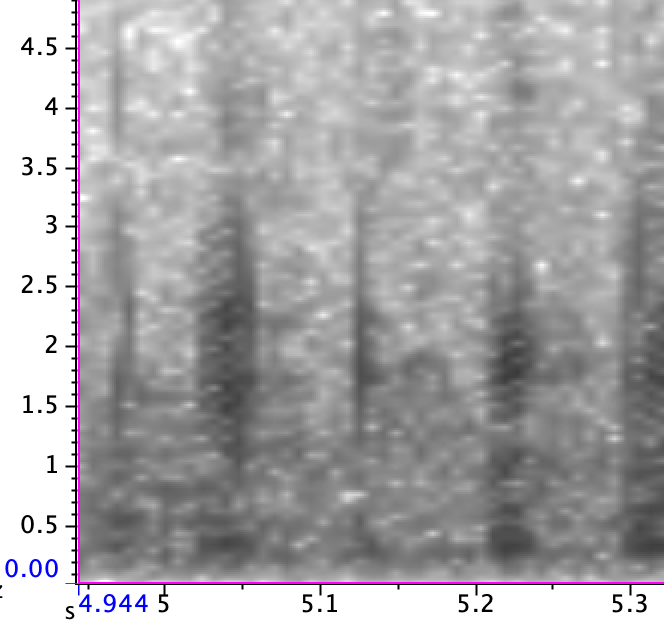 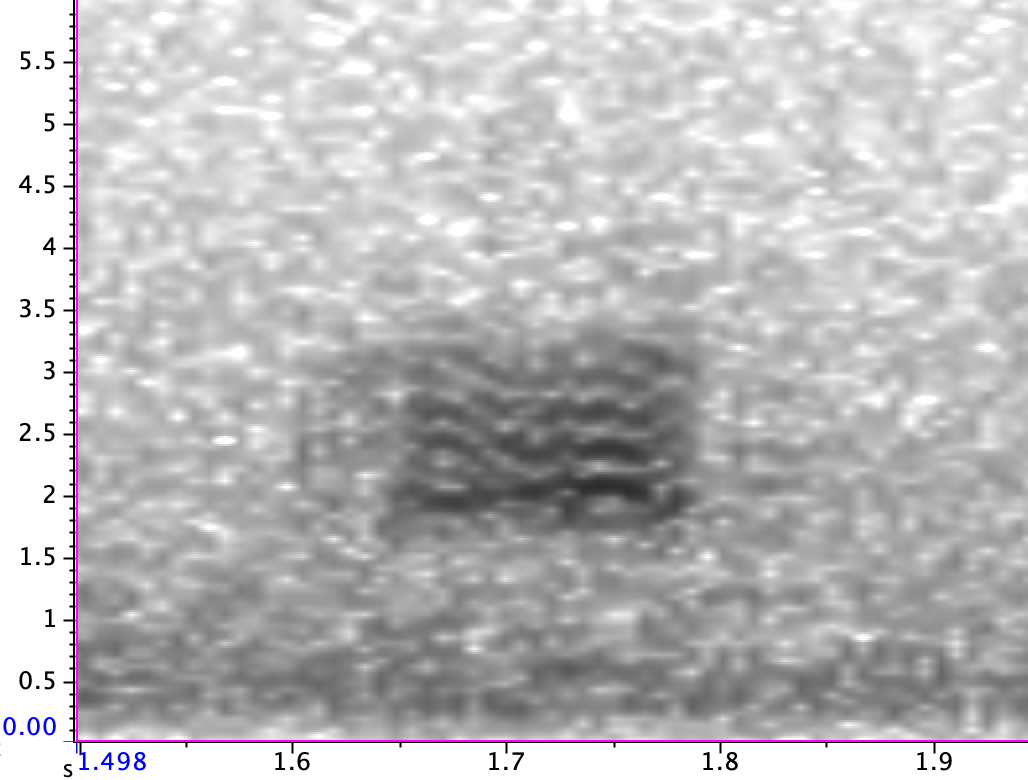 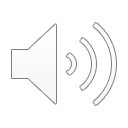 Un alter reclam menys comú, produït aparentment per les femelles
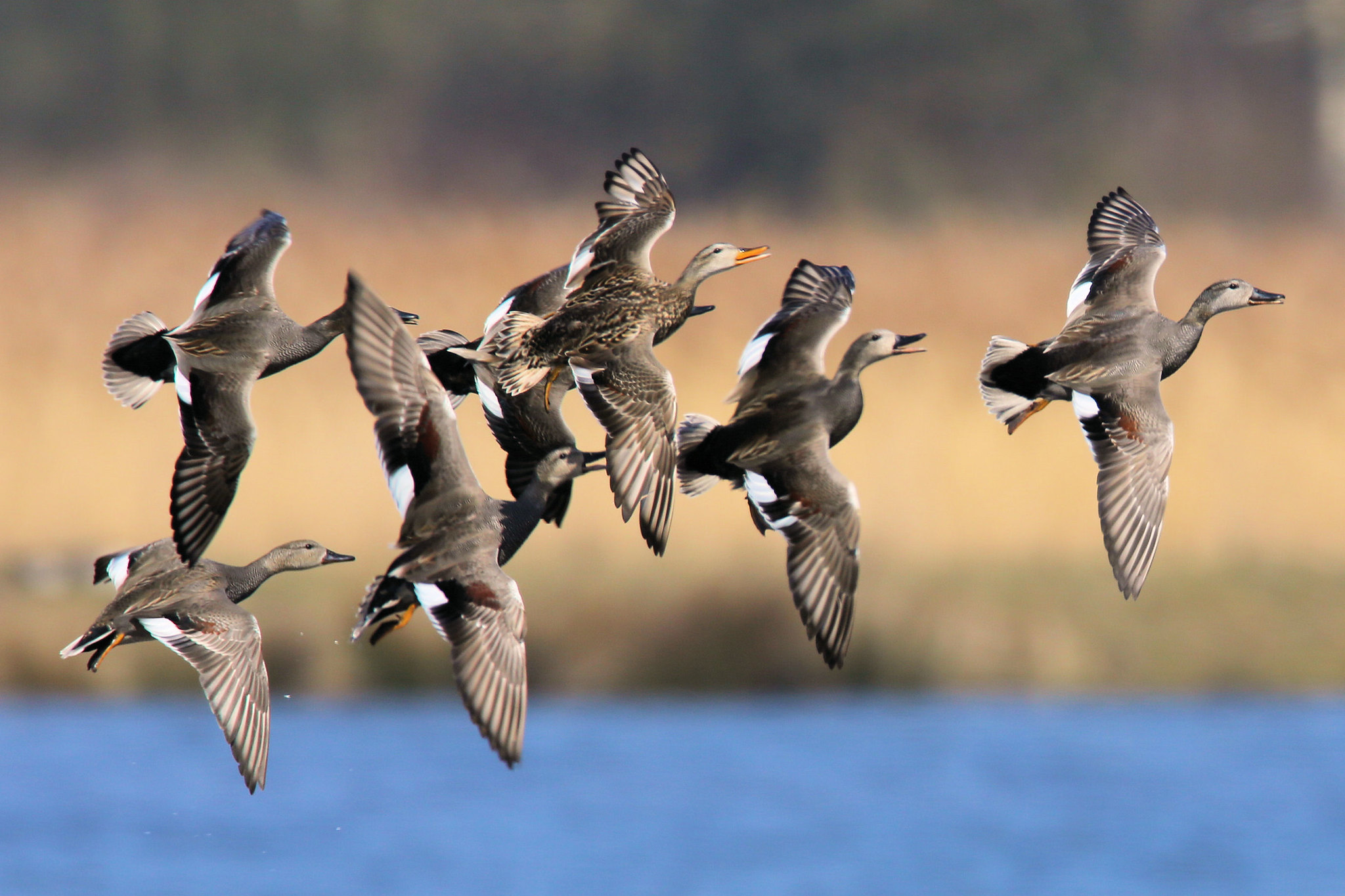 Ànec griset. Mareca strepera
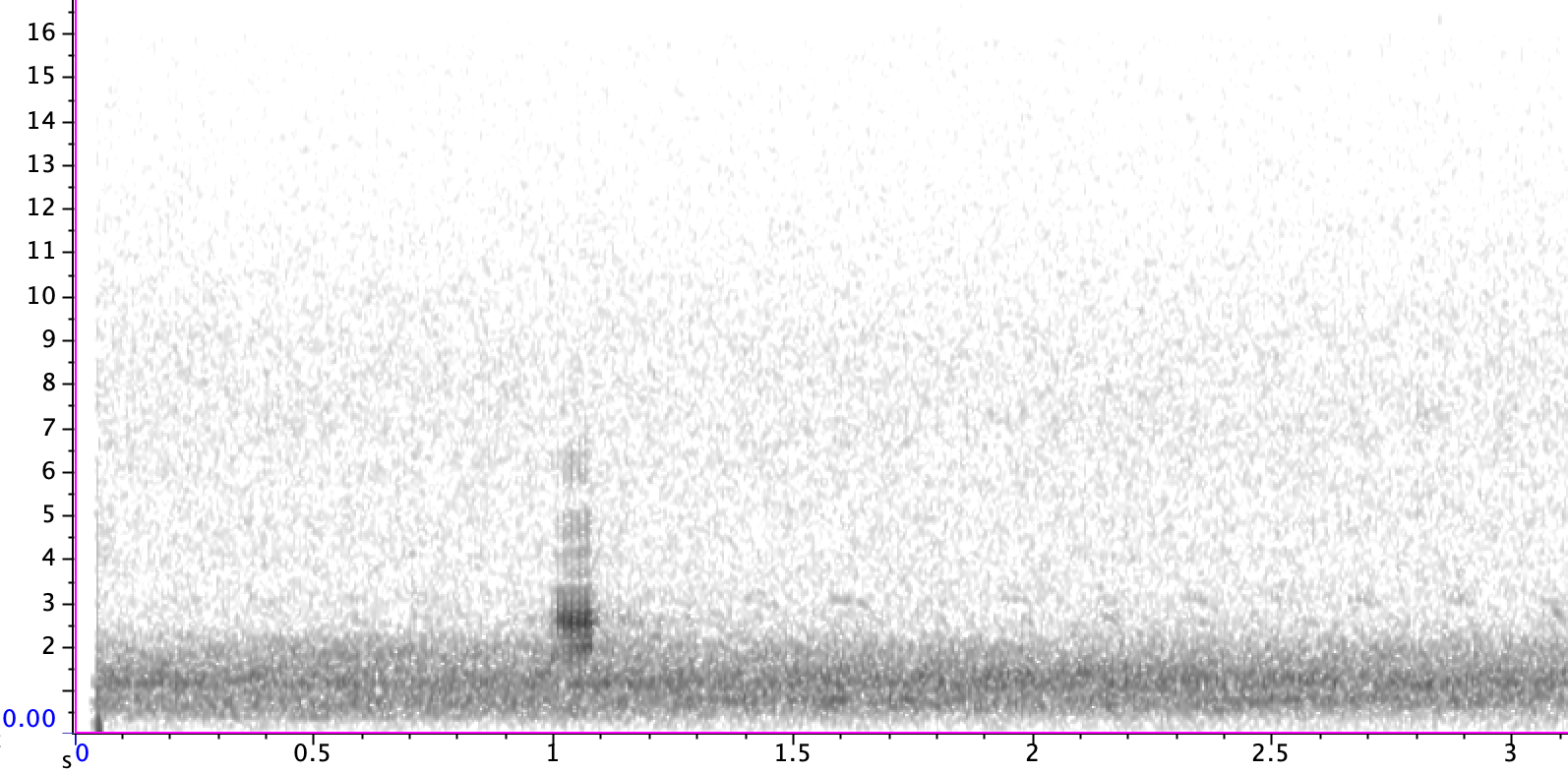 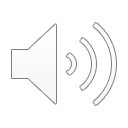 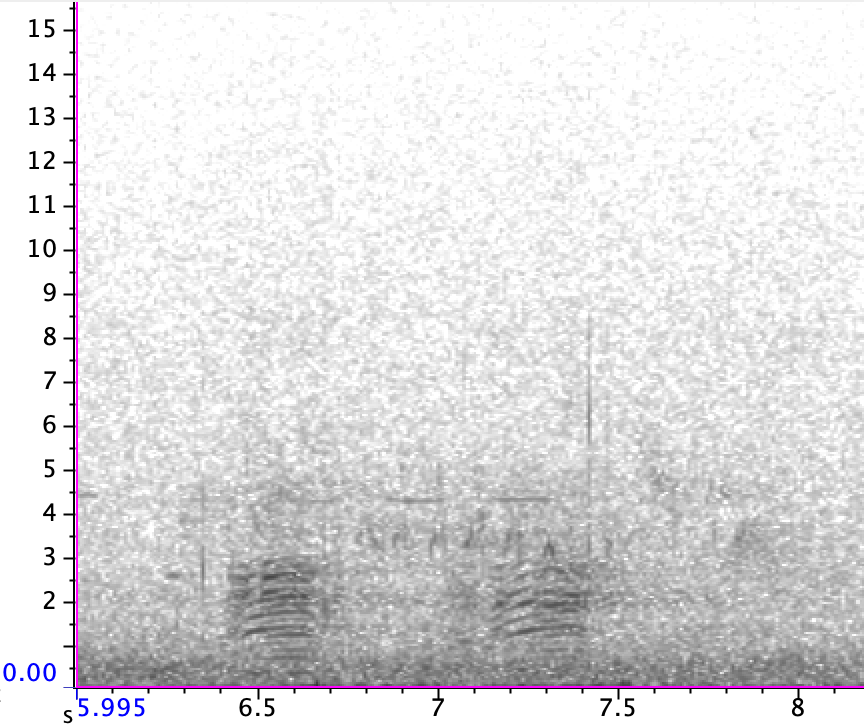 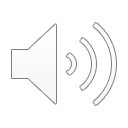 Reclam de vol
Reclam d’alarma, en vol
Trajectòria ascendent a l’inici!
Unes poques notes curtes molt seguides, amb projecció vertical
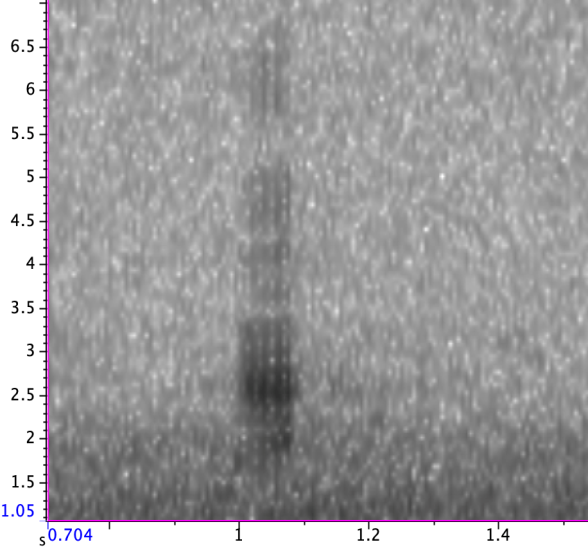 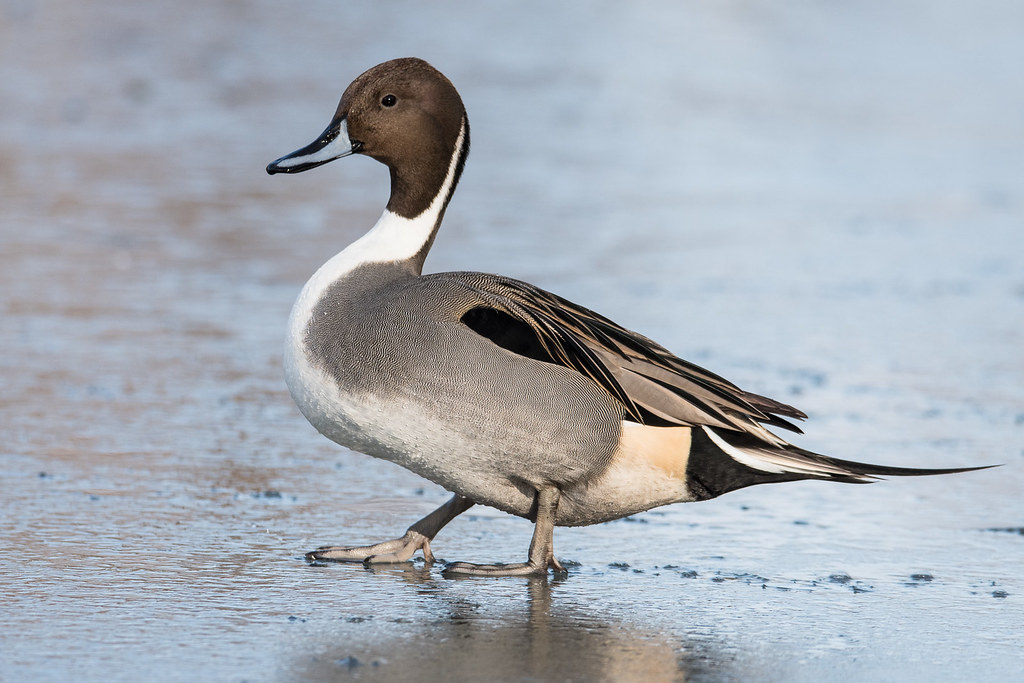 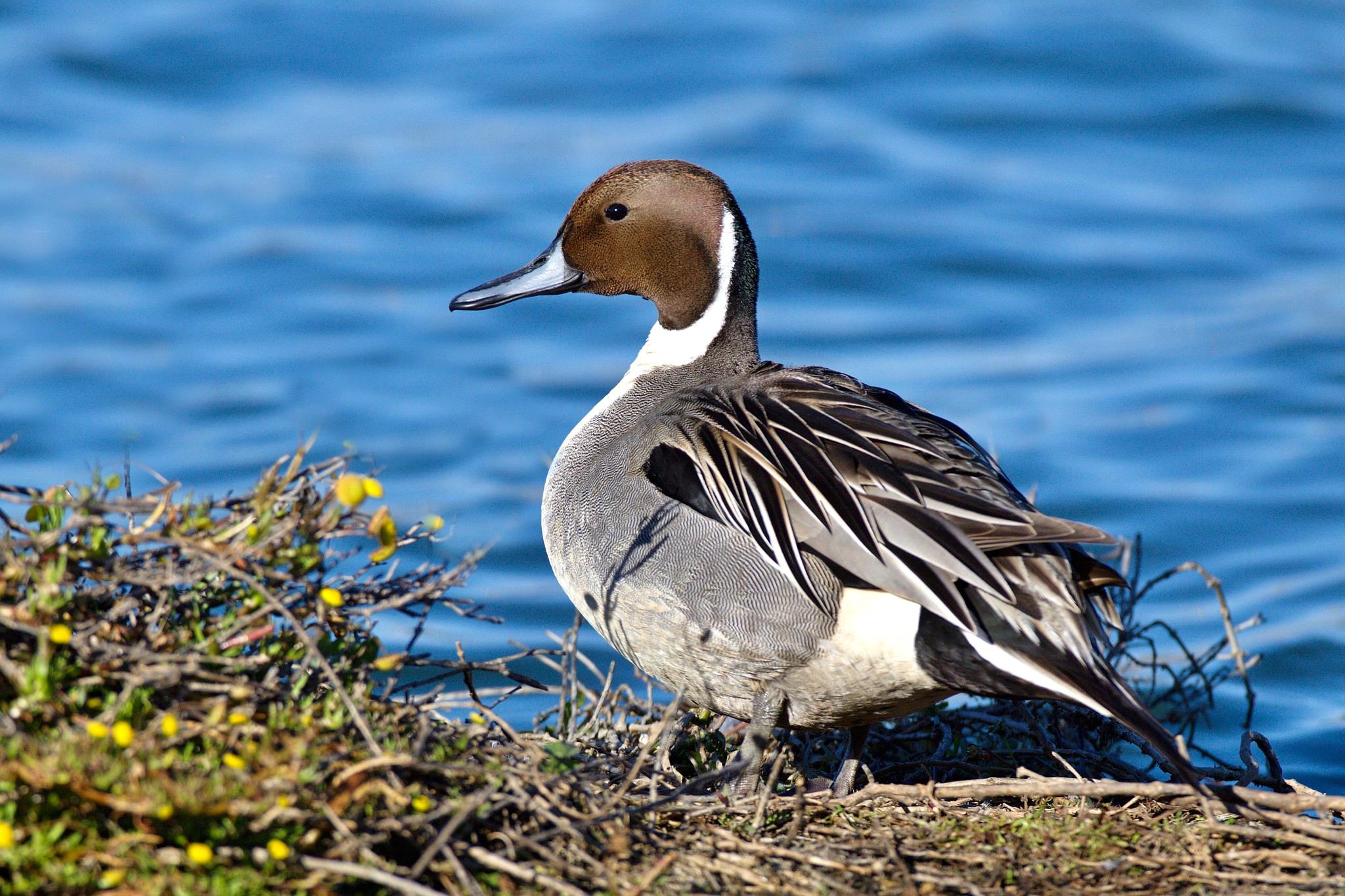 Ànec cuallarg. Anas acuta
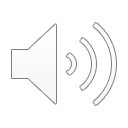 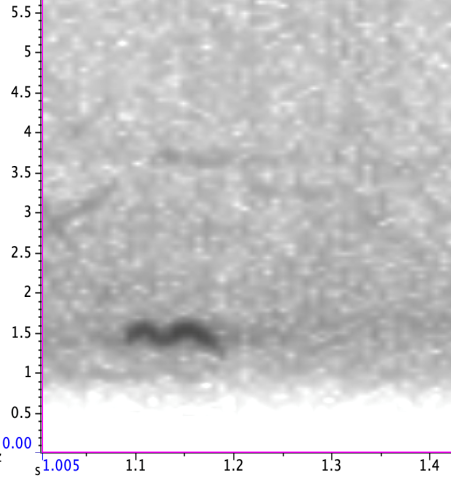 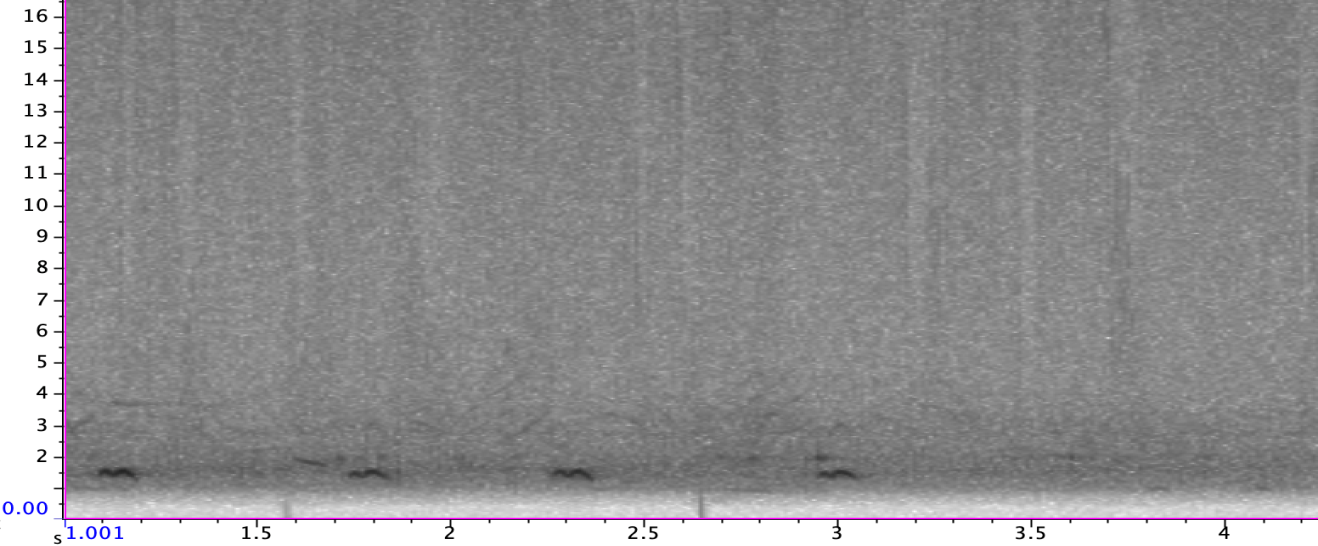 Reclam de vol
2 síl·labes!
!  Mel. nigra pot ser similar, però sempre mono-sil·làbic !
Podem confondre'l amb l’abellerol. Aquest, però, sol estar més alt de freqüència i a més sempre presenta 2 pics i unes fines modulacions posteriors. A vegades aquestes modulacions es veuen en forma d’altres pics.
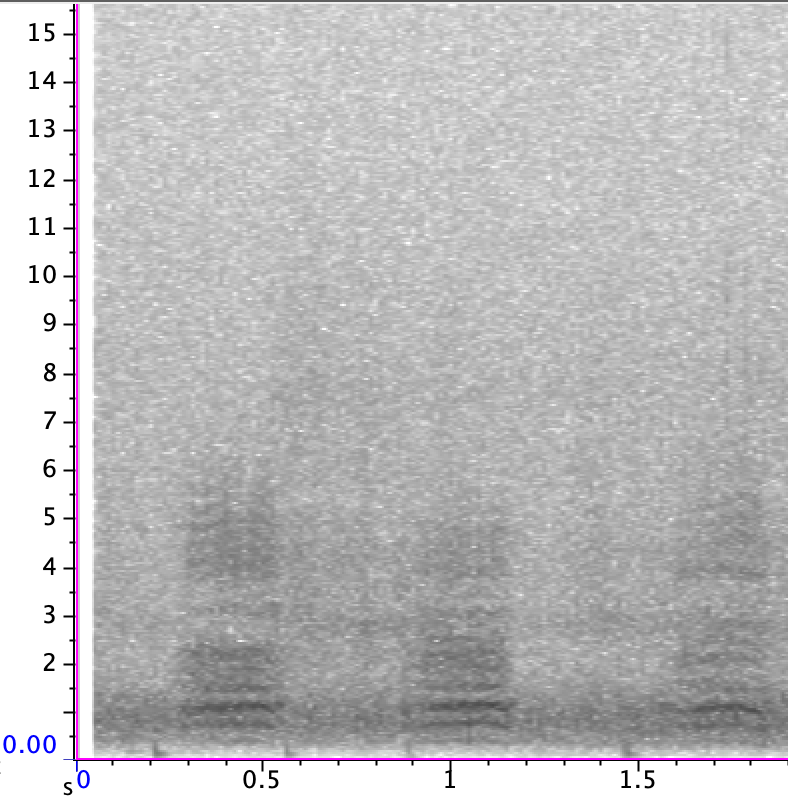 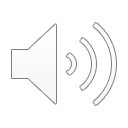 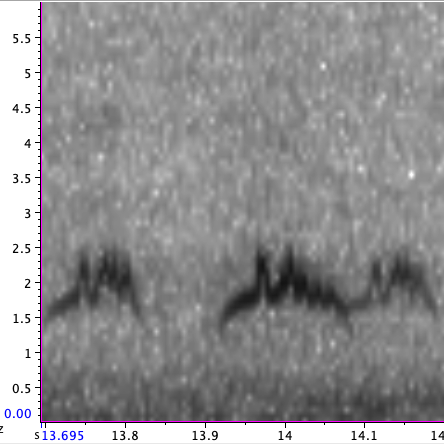 Reclam d’alarma. 
Es pot donar també com a reclam de vol. So molt nasal, més greu I llarg que coll-verd
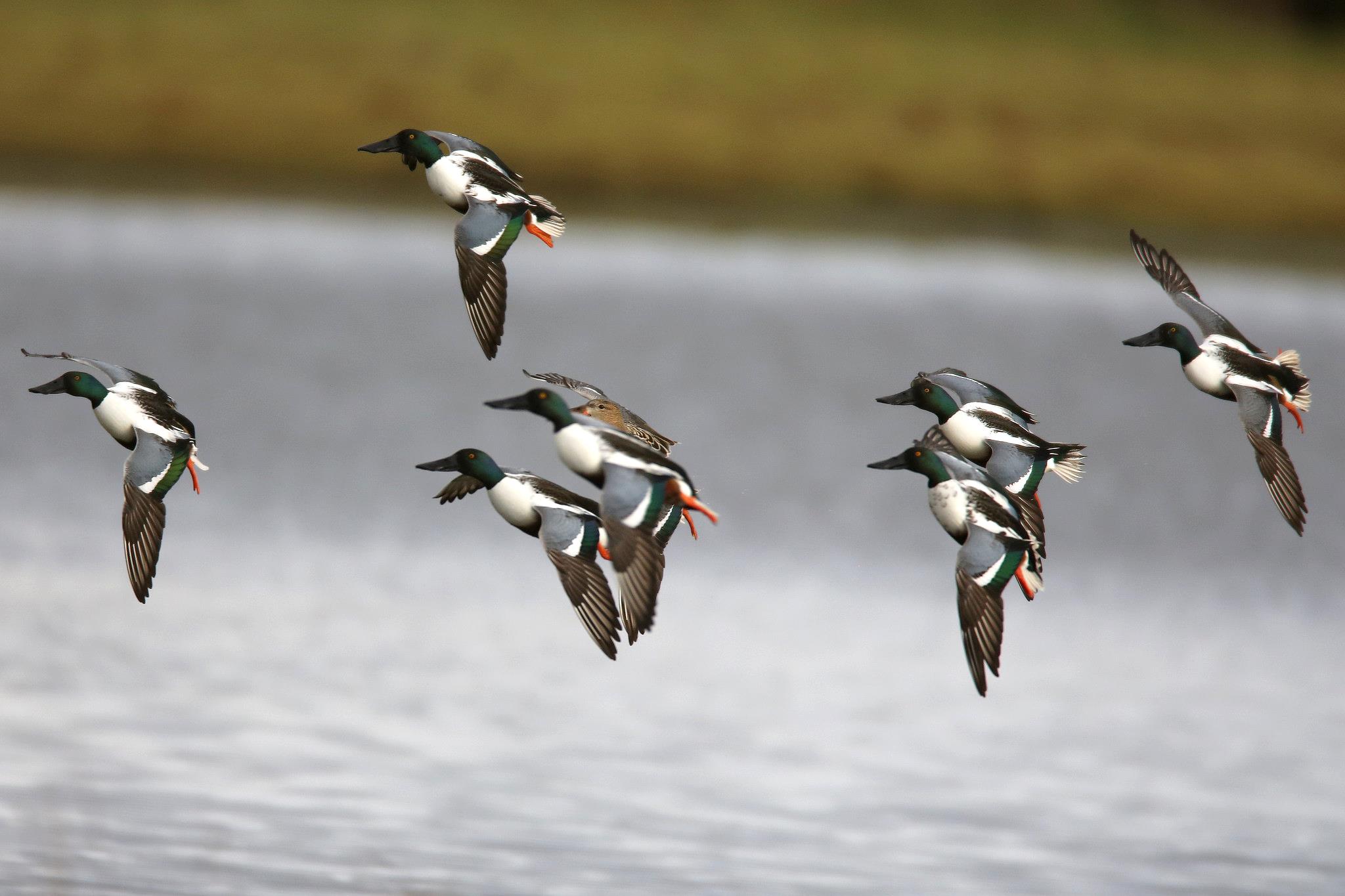 Ànec cullerot. Anas clypeata
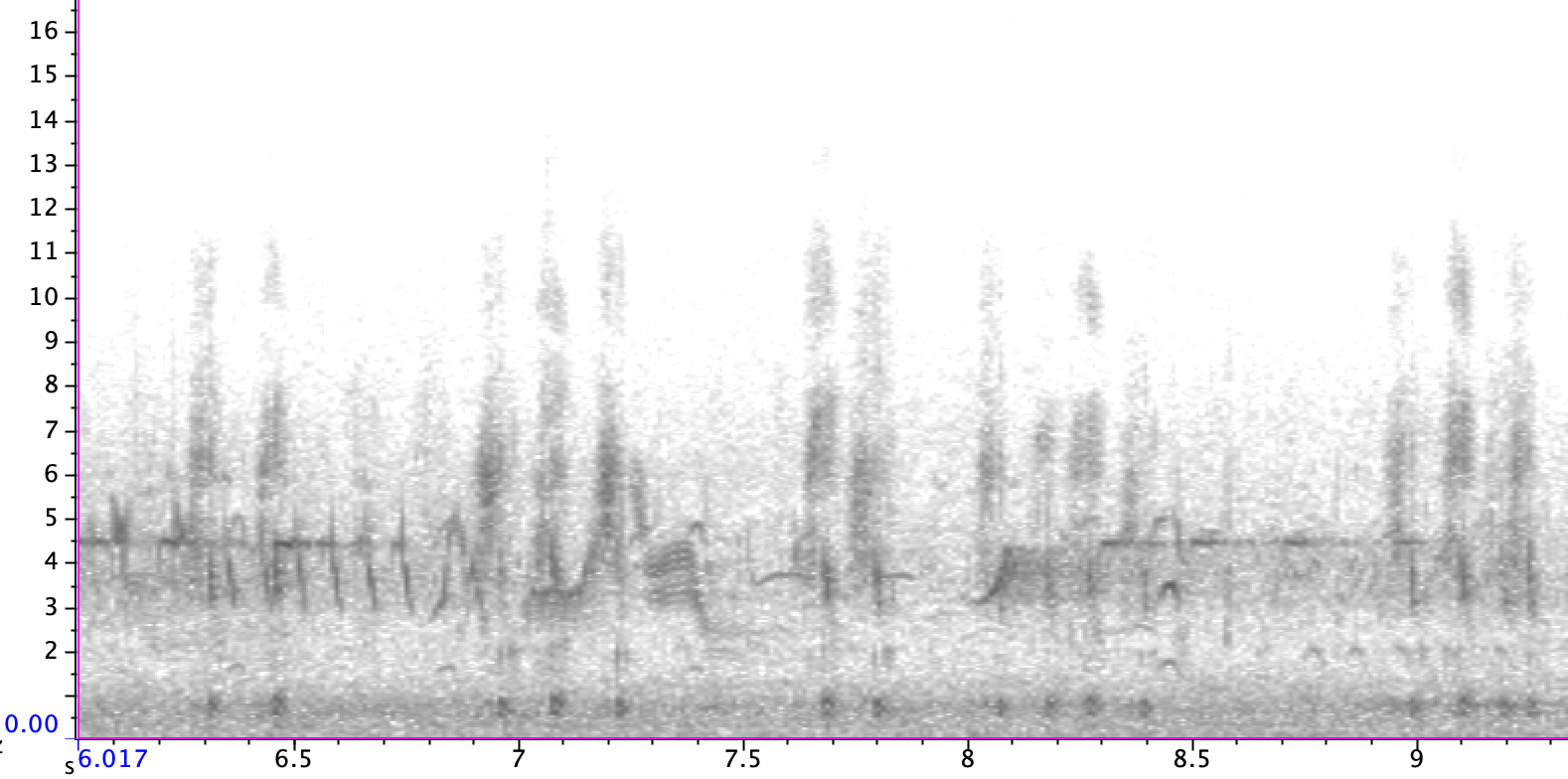 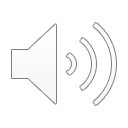 Reclam de vol
Molt poc sonor en vol. A Xeno-Canto només s’hi troba aquest tipus de reclam.
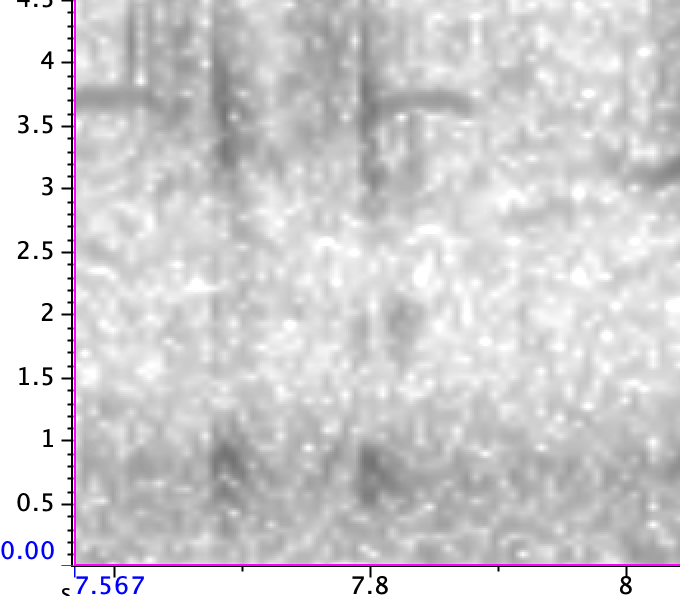 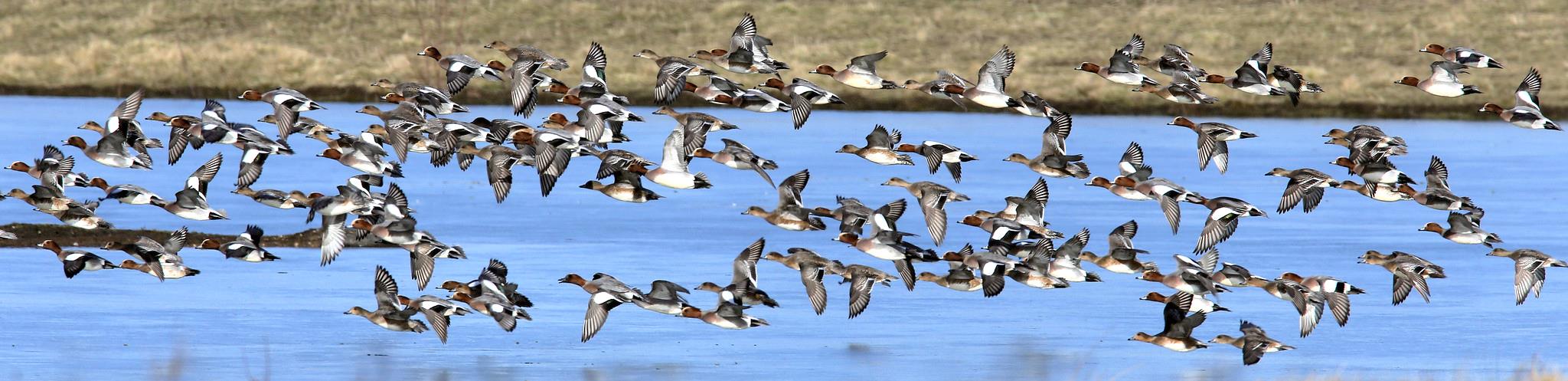 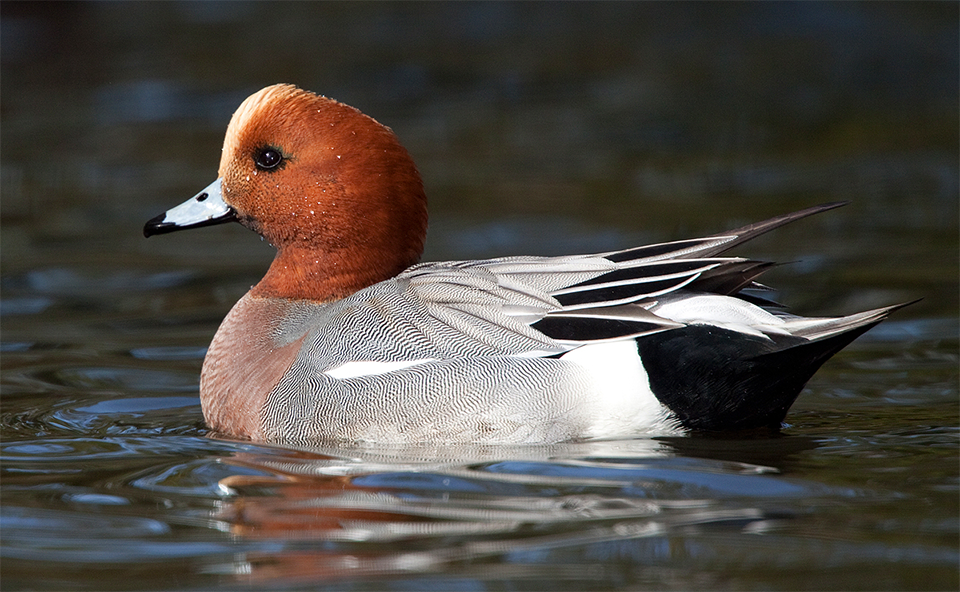 Ànec xiulador. Mareca penelope
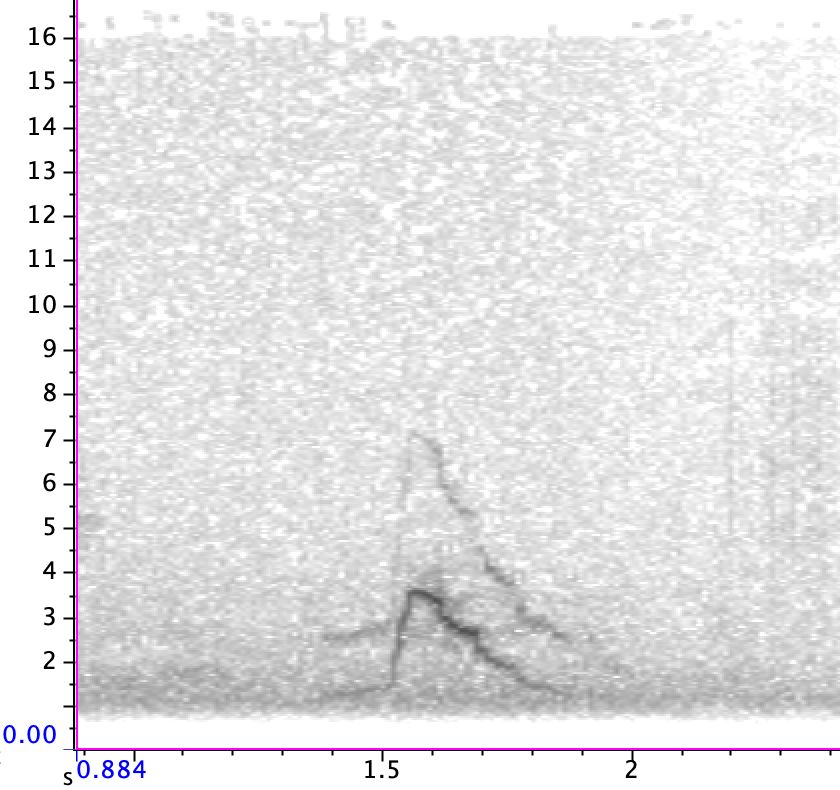 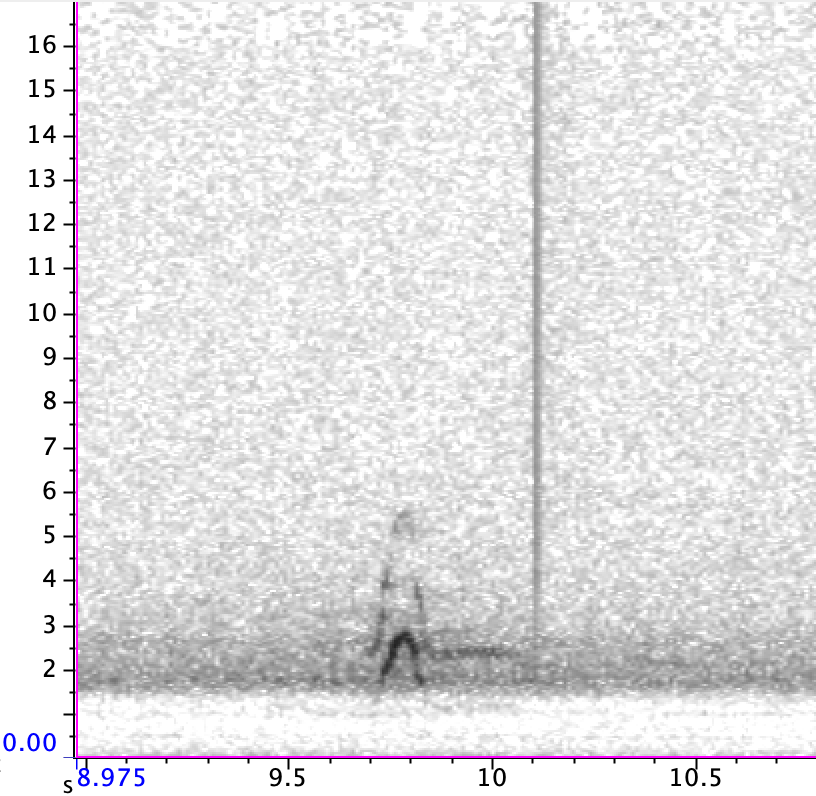 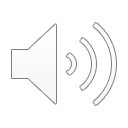 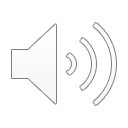 Reclam de vol típic
Reclam de vol 2
Reclam en vol d’alarma de la femella. Similar al reclam de griset, però algunes notes més llarg i 
lleugerament més greu.
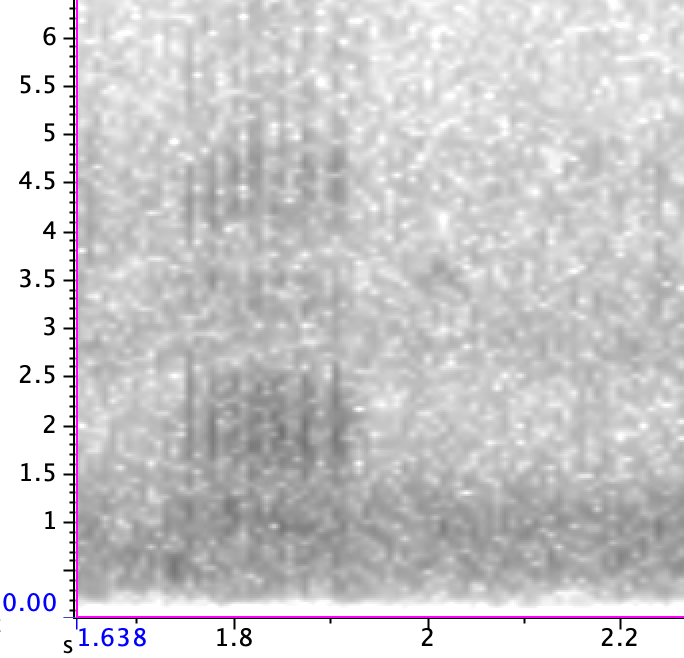 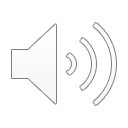 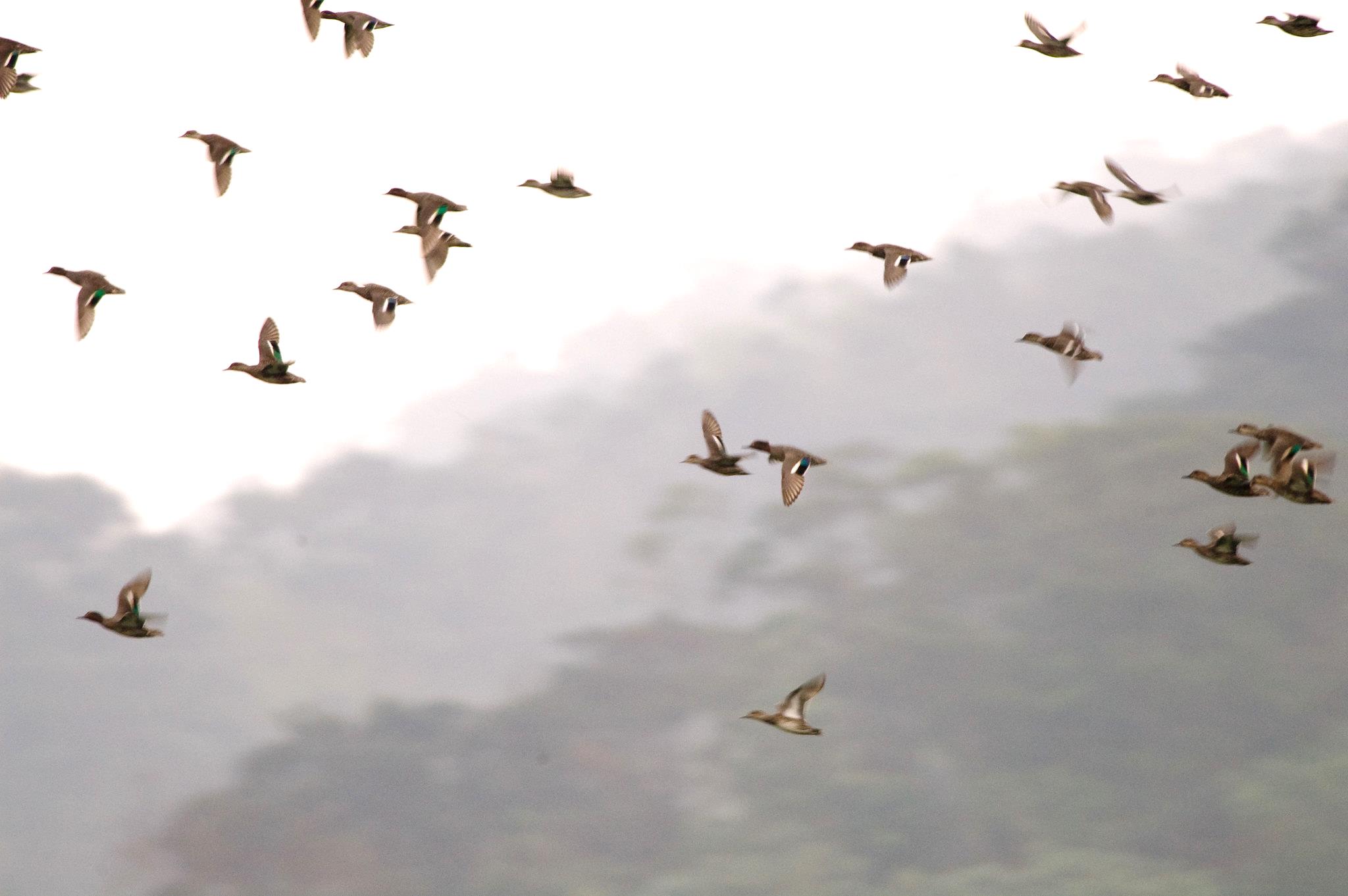 Xarxet. Anas crecca
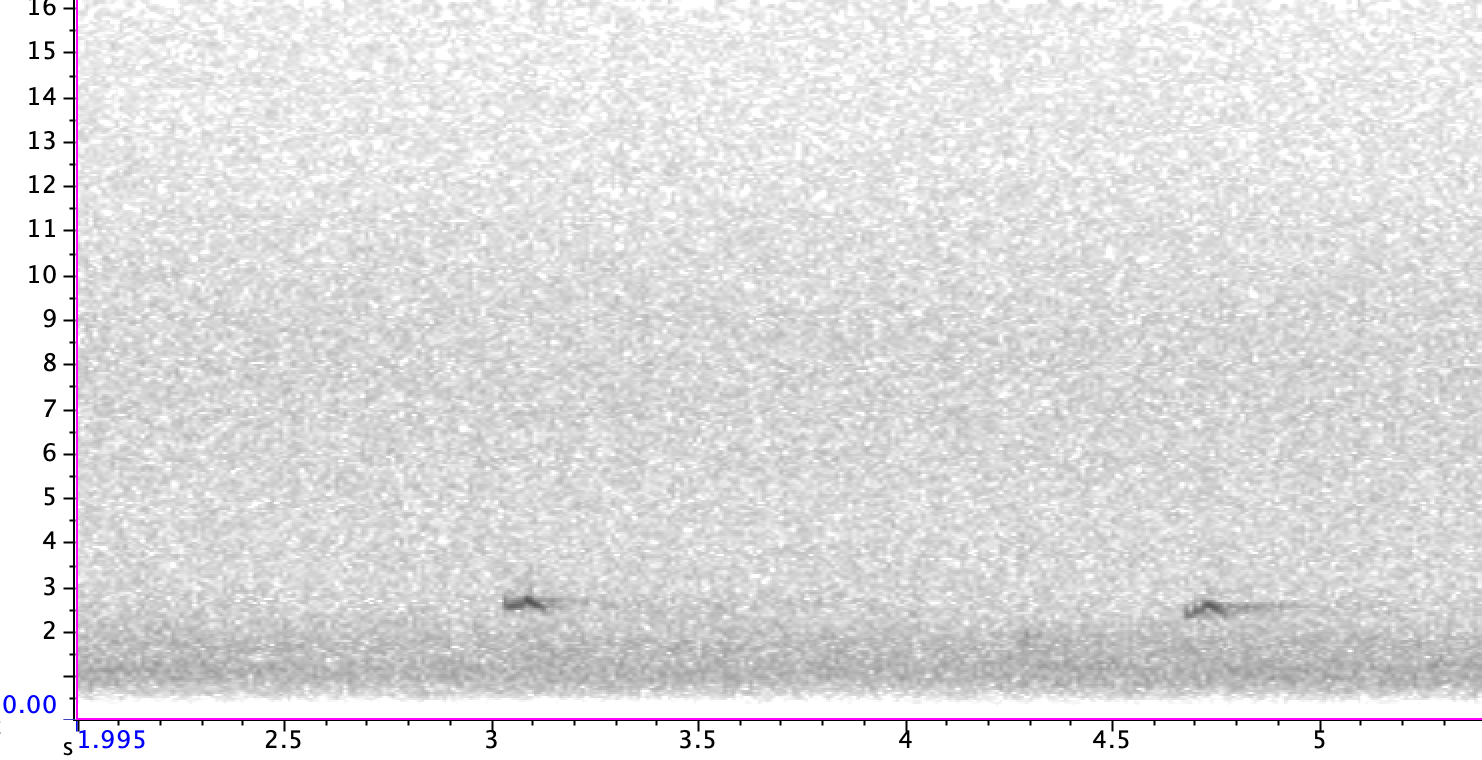 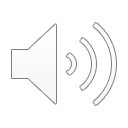 Reclam de vol
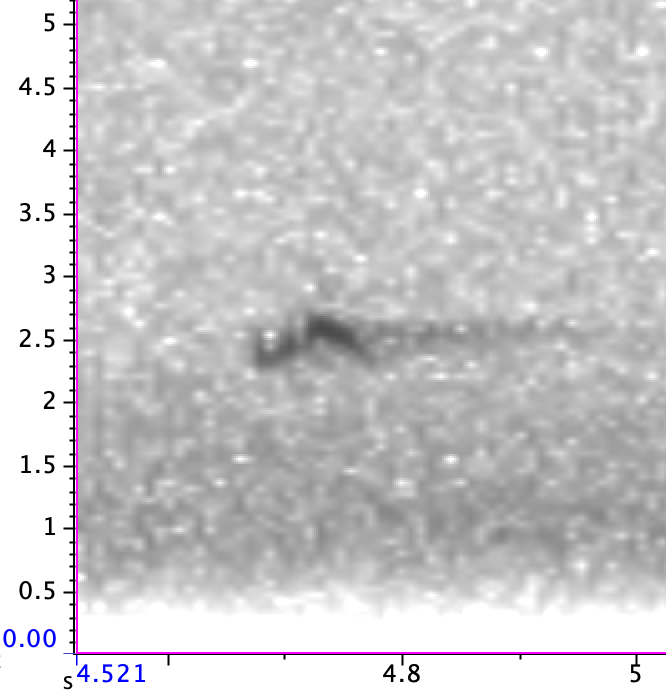 Reclam en vol de la femella. Similar al reclam d’alarma de griset, també ascendent a l’inici. Crecca, però, més curt, més nasal i lleugerament més agut.
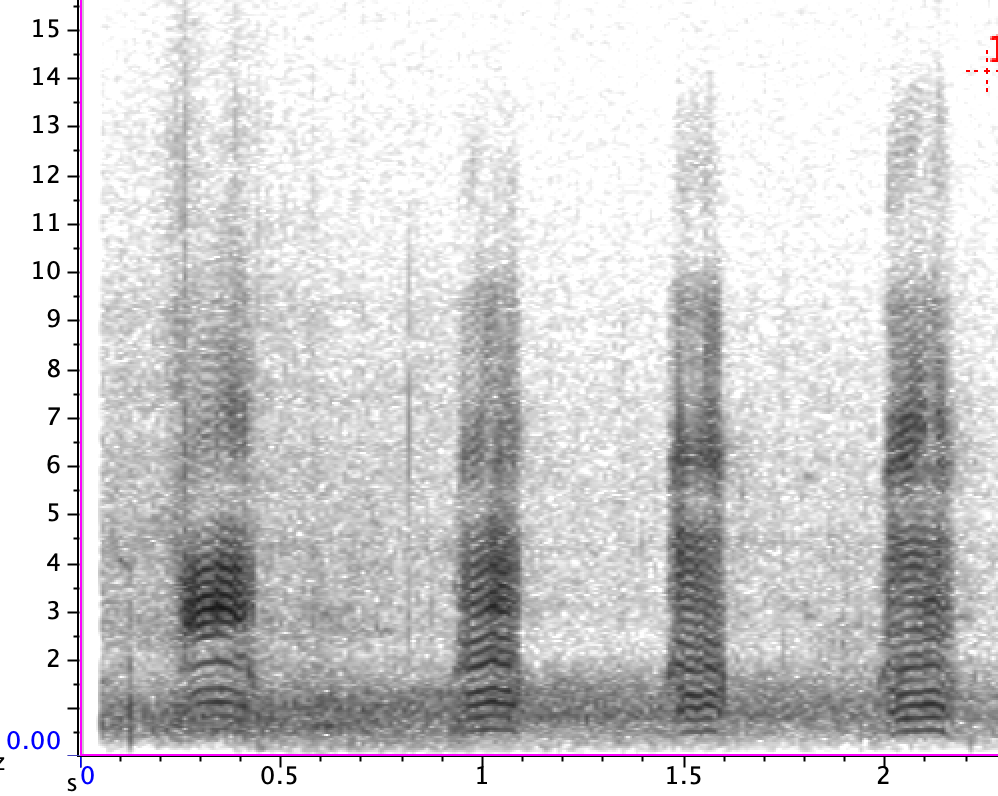 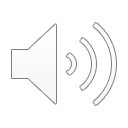 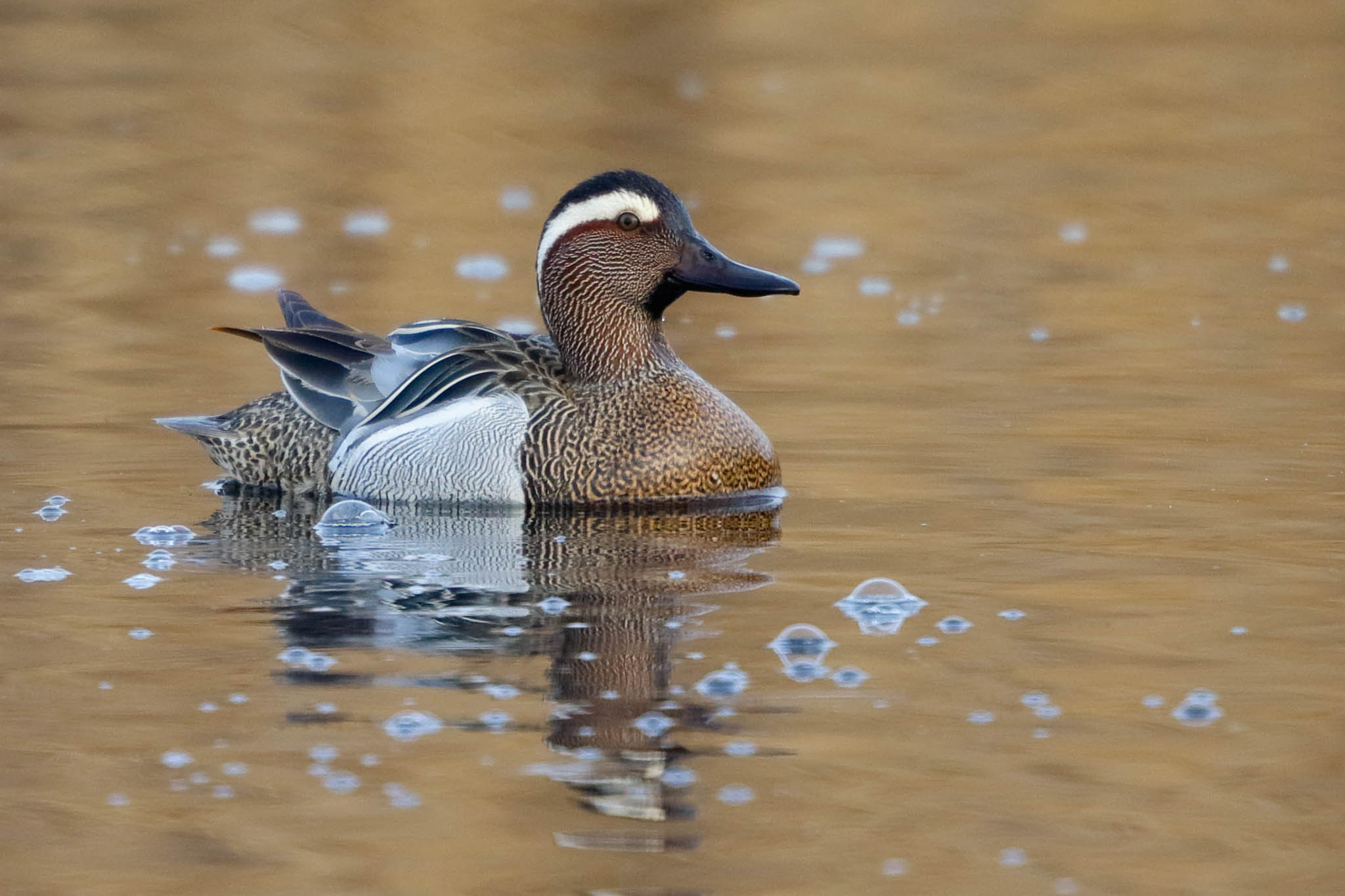 Xarrasclet. Spatula querquedula
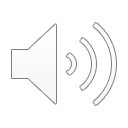 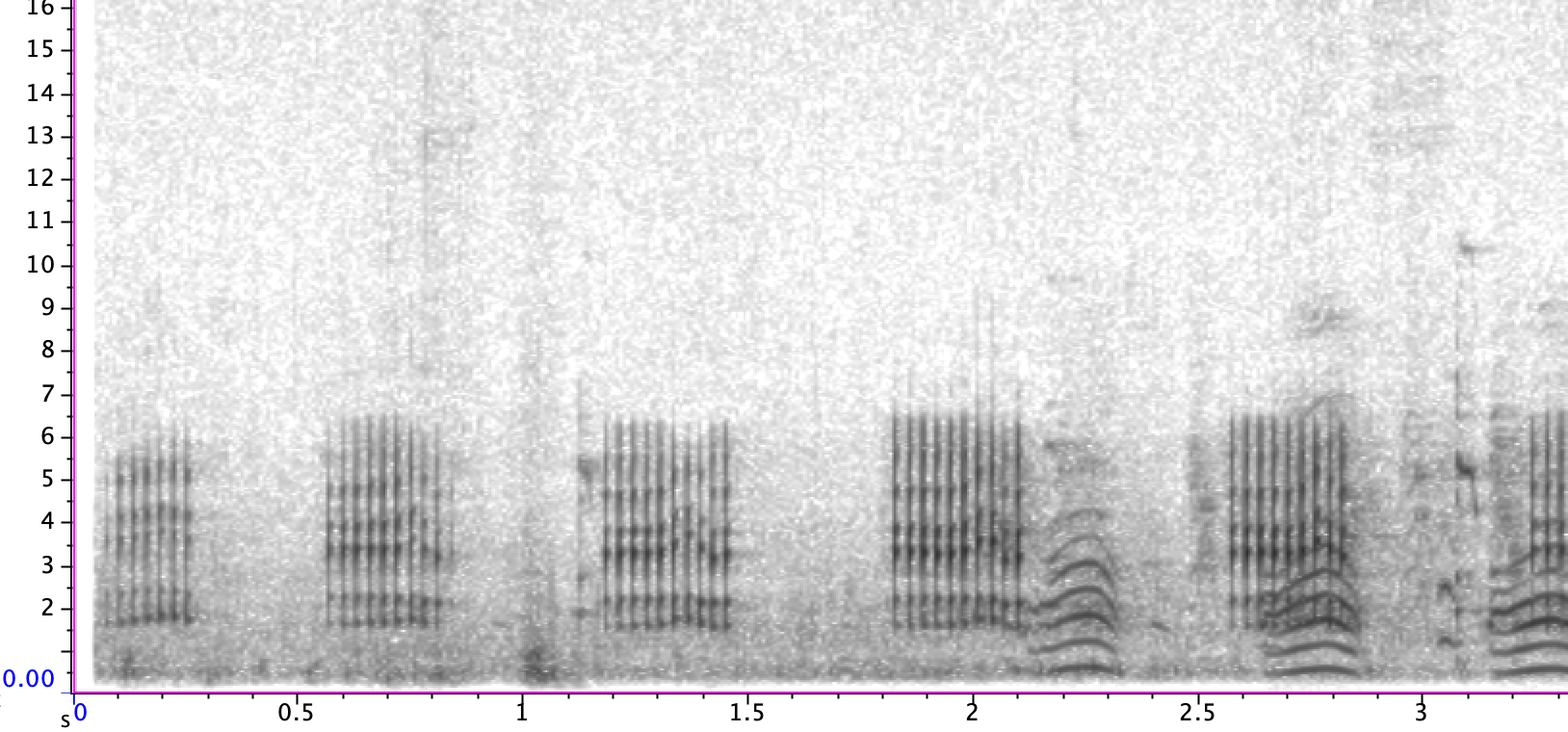 Reclam de vol
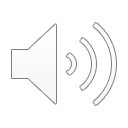 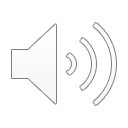 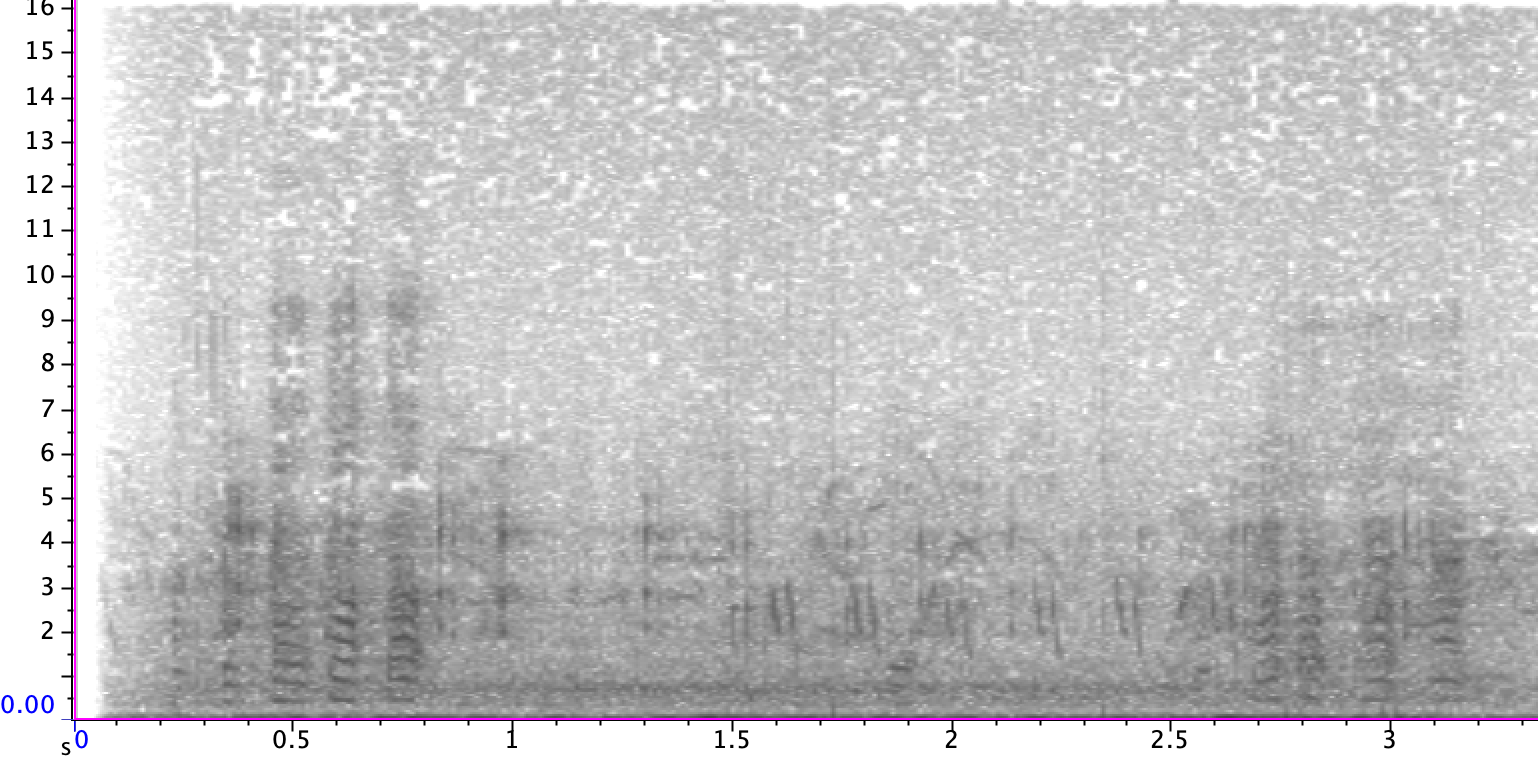 Reclam de la femella
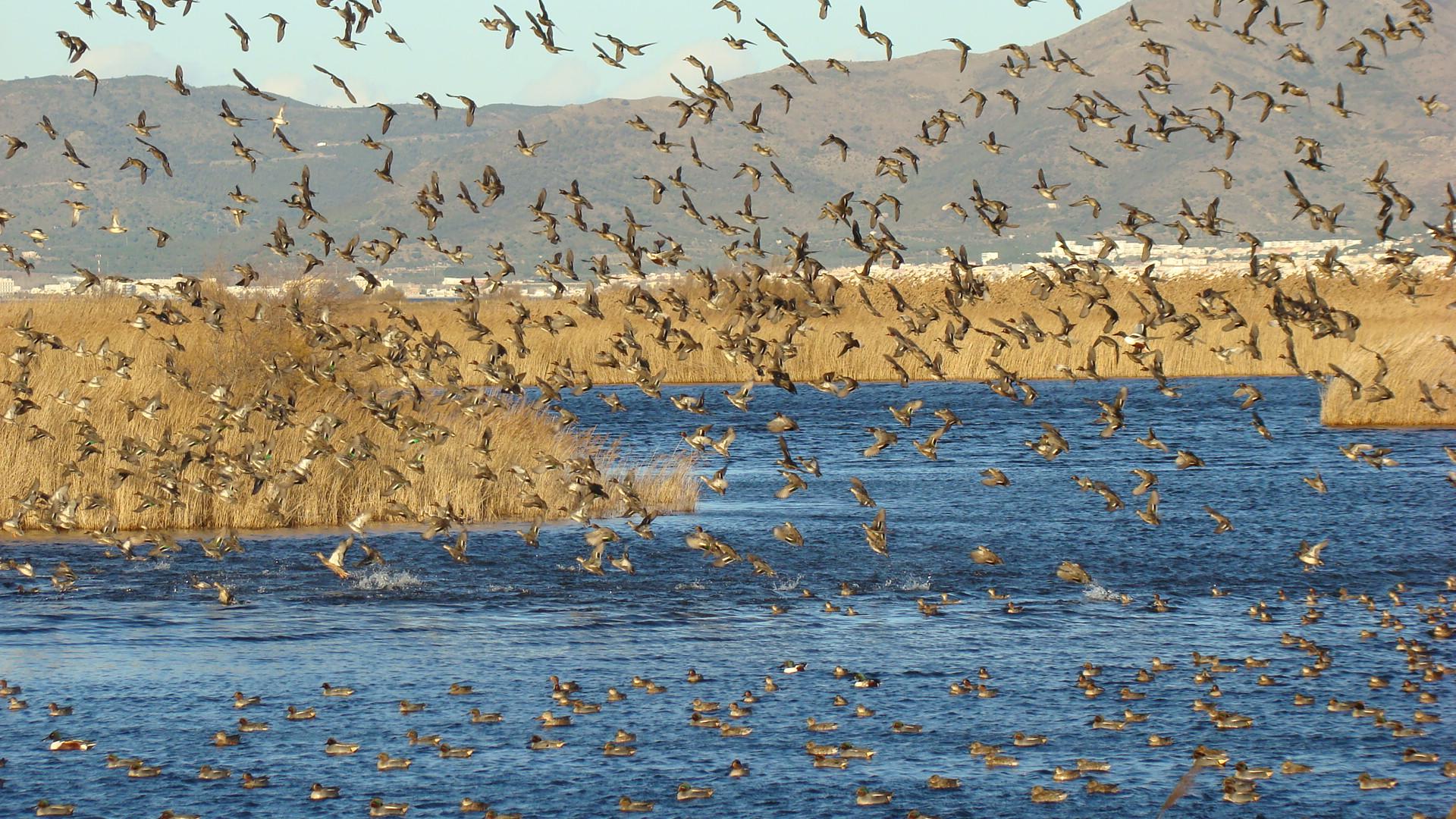 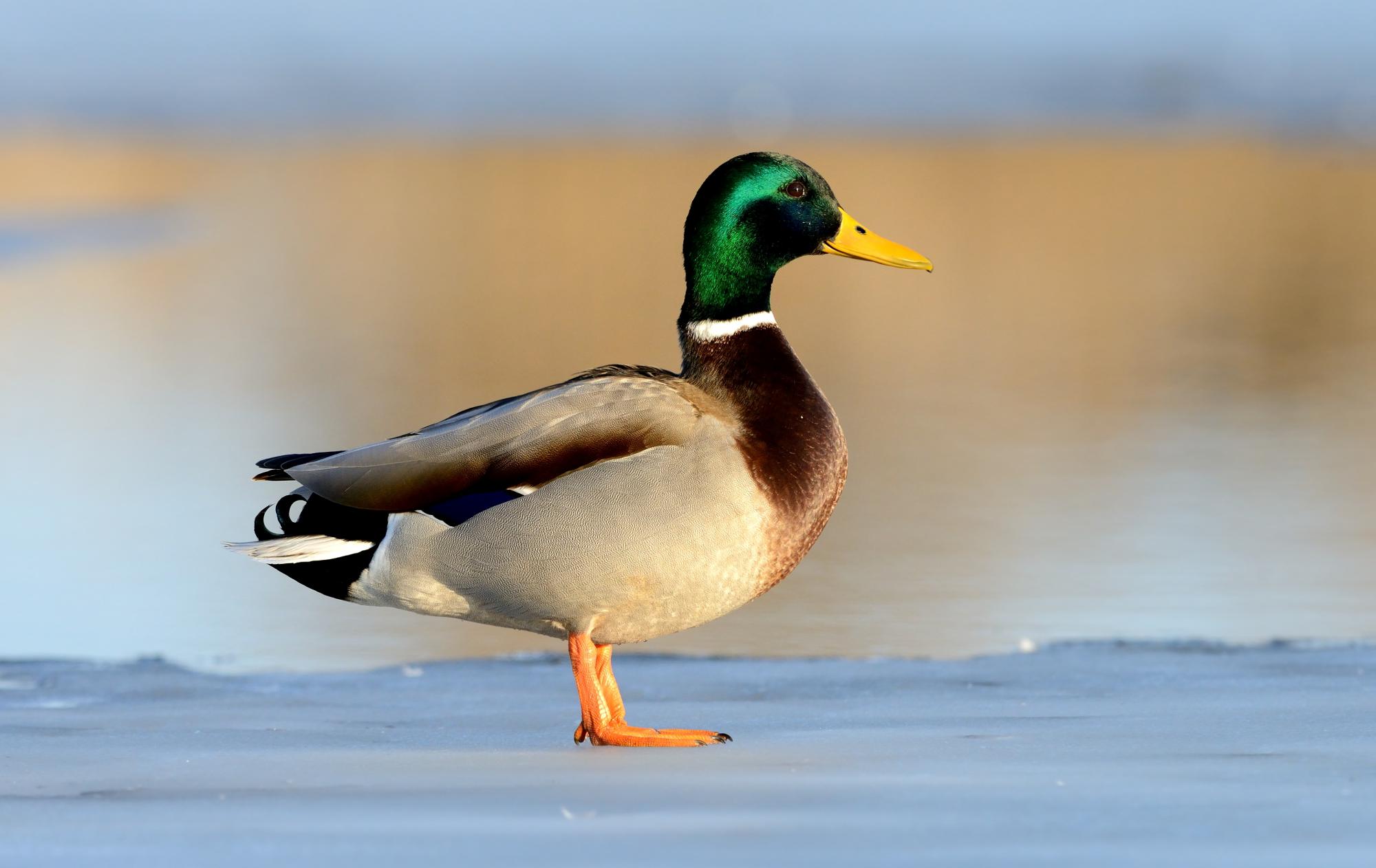 Resum de complicats
Reclam platyrhynchos
Alarma strepera
Alarma crecca
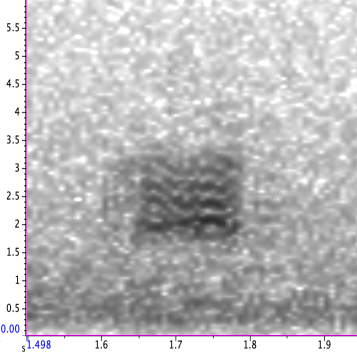 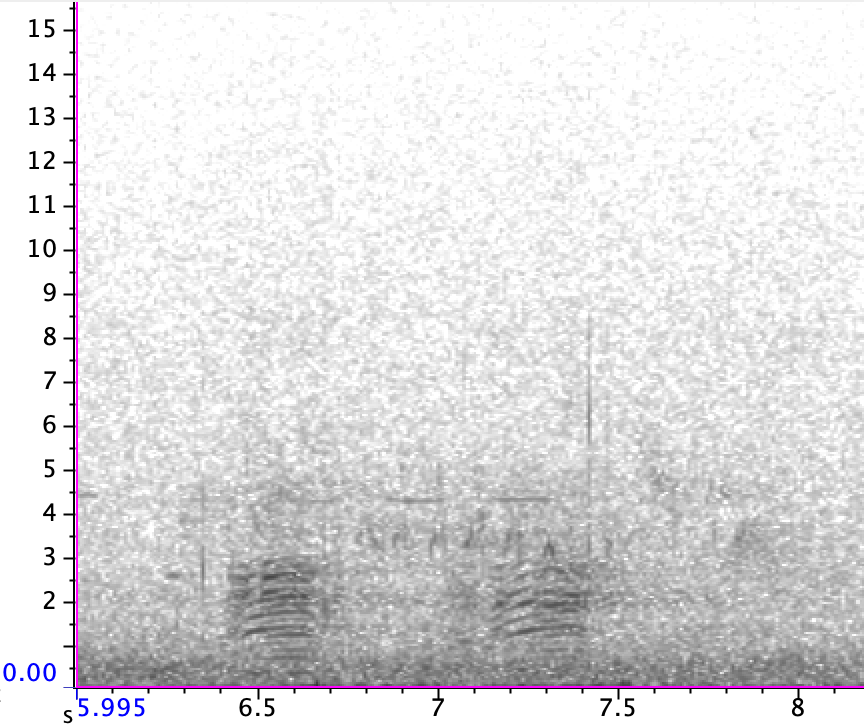 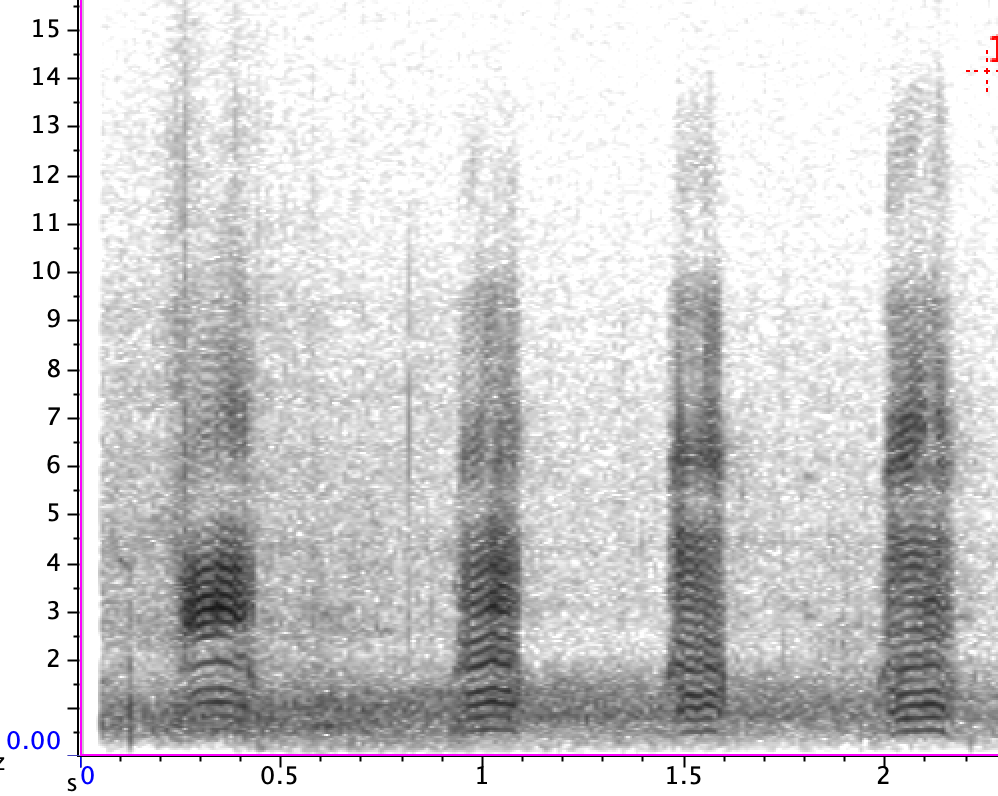 Sonogrames horitzontals
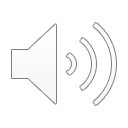 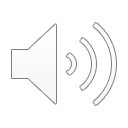 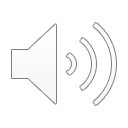 Pla, relativament agut, curt
Ascendent a l’inici, curt i agut
Ascendent a l’inici, llarg i greu
Alarma femella penelope
Reclam strepera
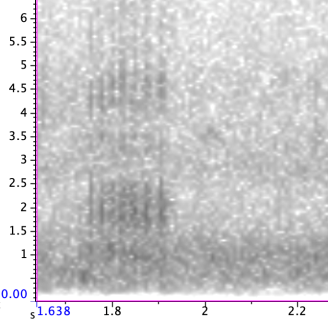 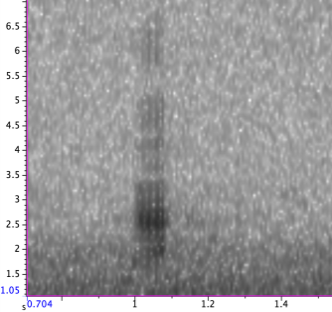 Sonogrames verticals
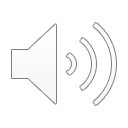 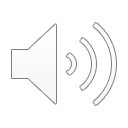 Relativament agut, curt
Més greu i llarg que strepera
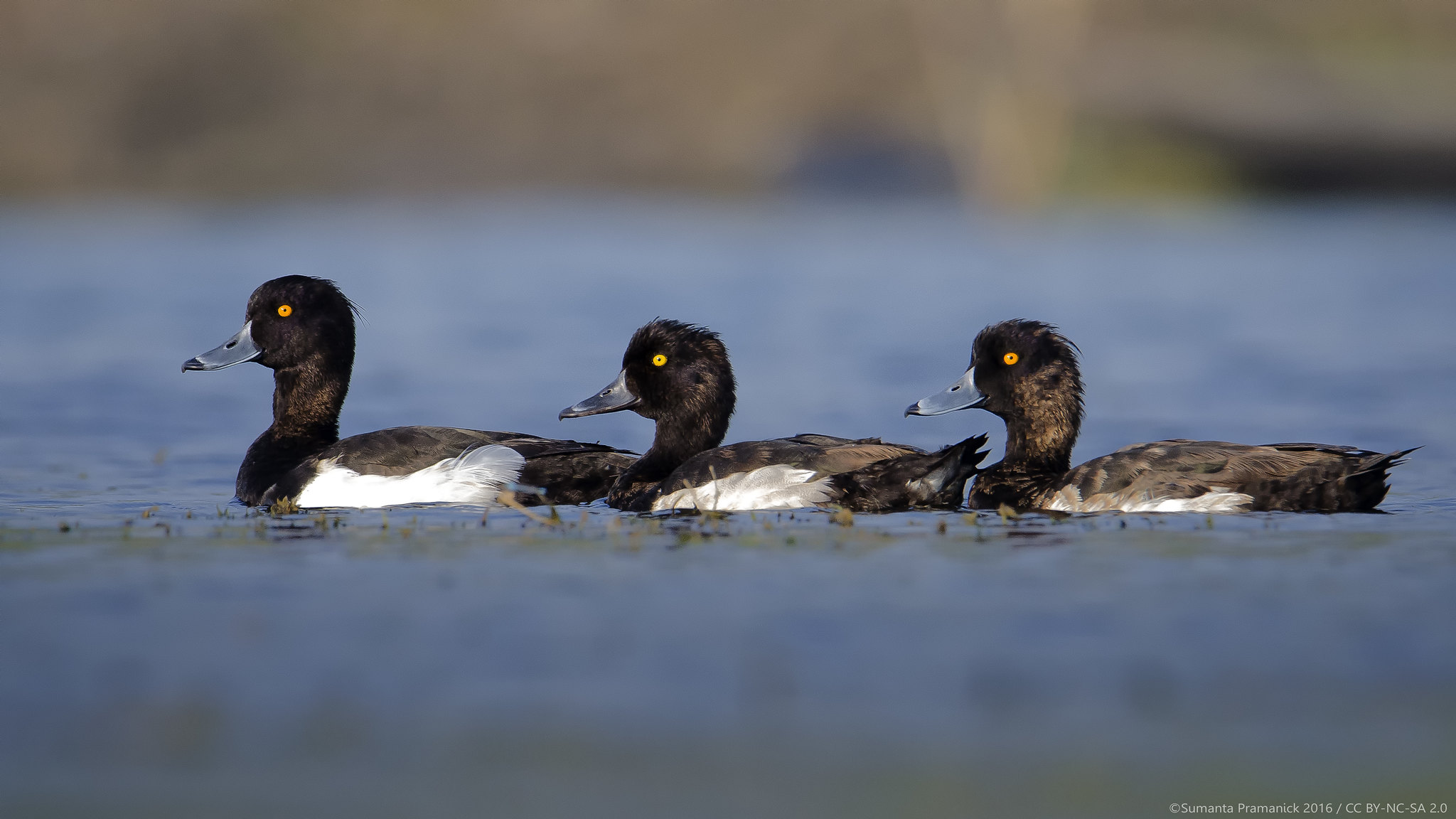 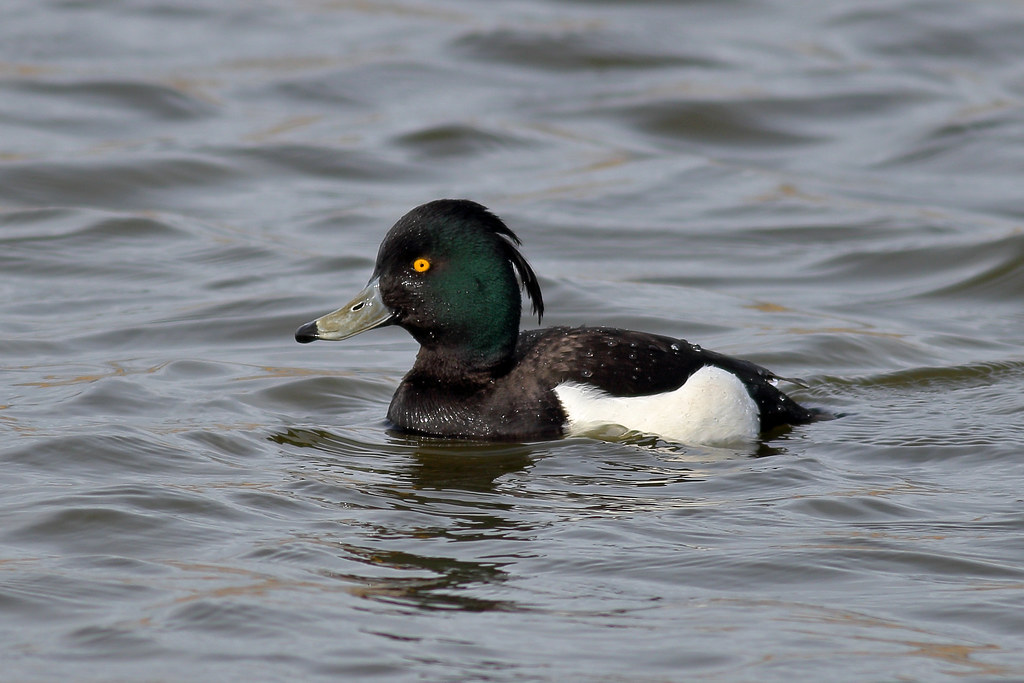 Morell de plomall. Aythya fuligula
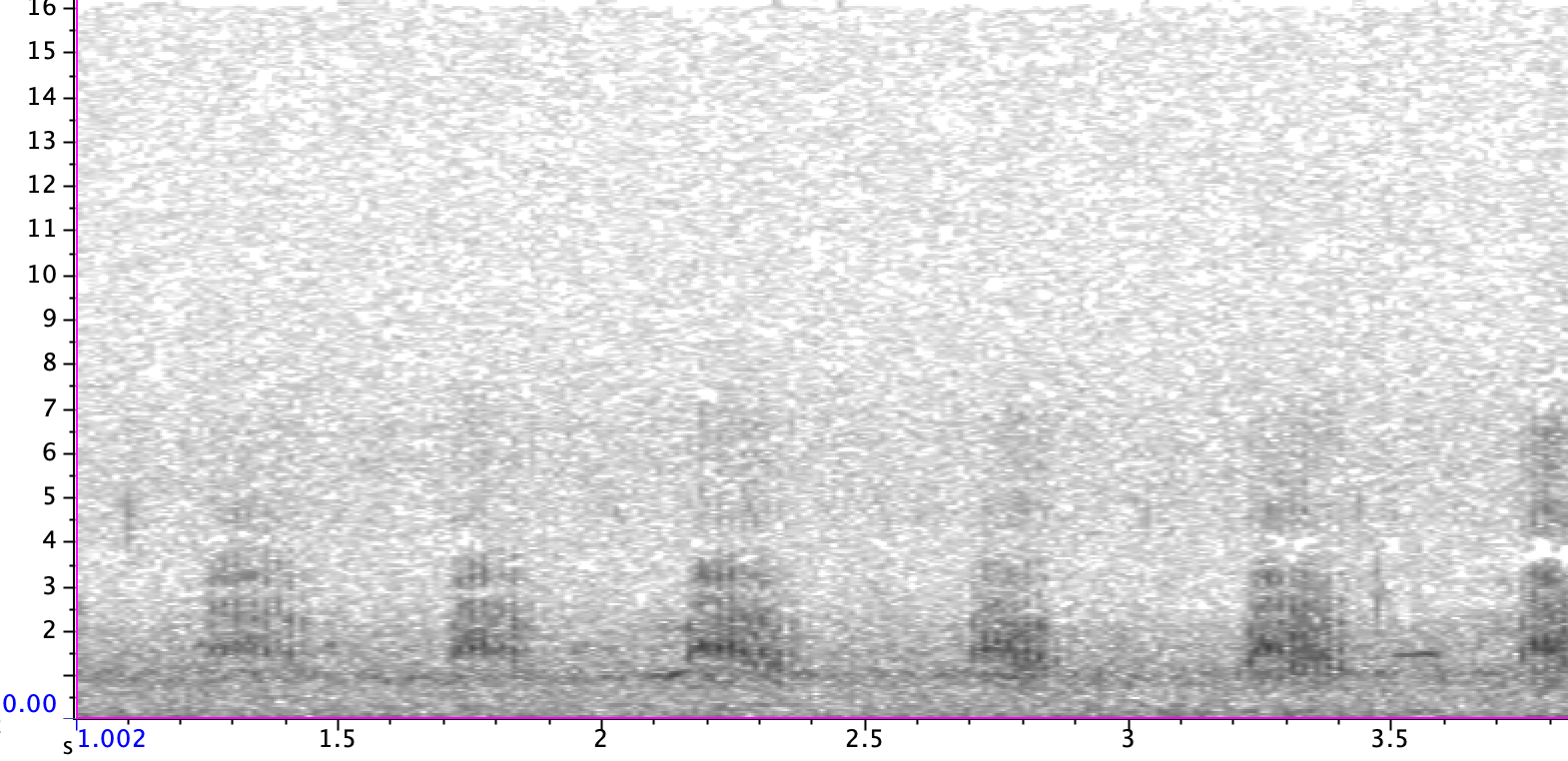 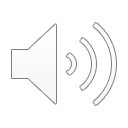 Reclam de vol
Reclam en vol, aparentment, d’ambdós sexes. De longitud variable però en general en direcció descendent.
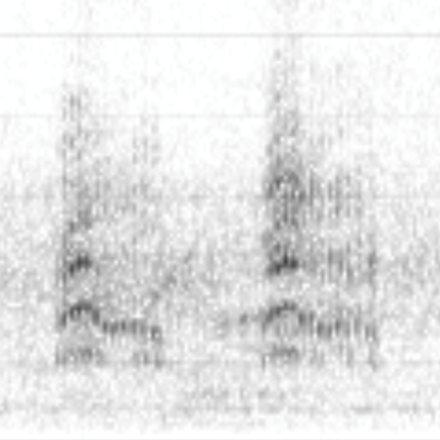 Morell xocolater. 
Aythya nyroca
Descendent com fuligula però amb una petita modulació a l’inici.
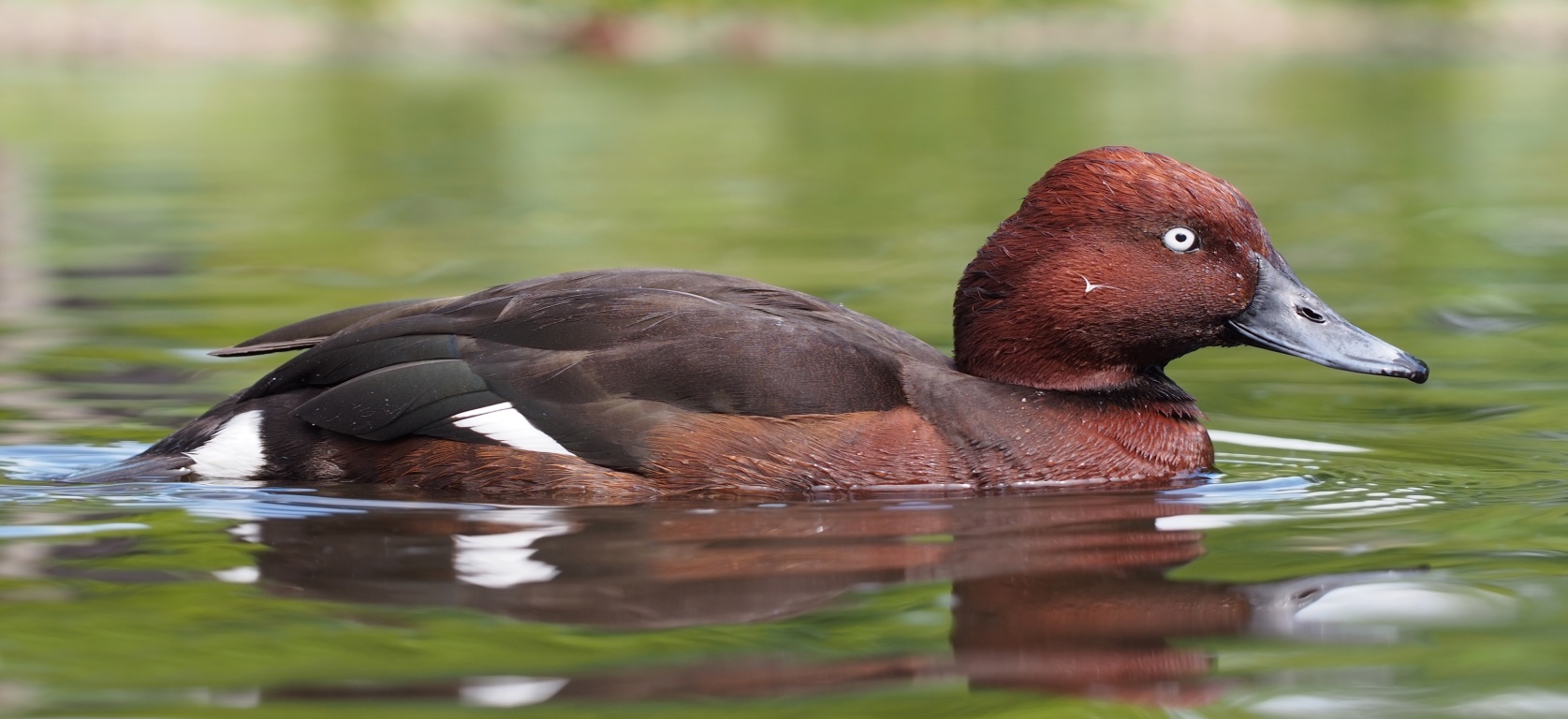 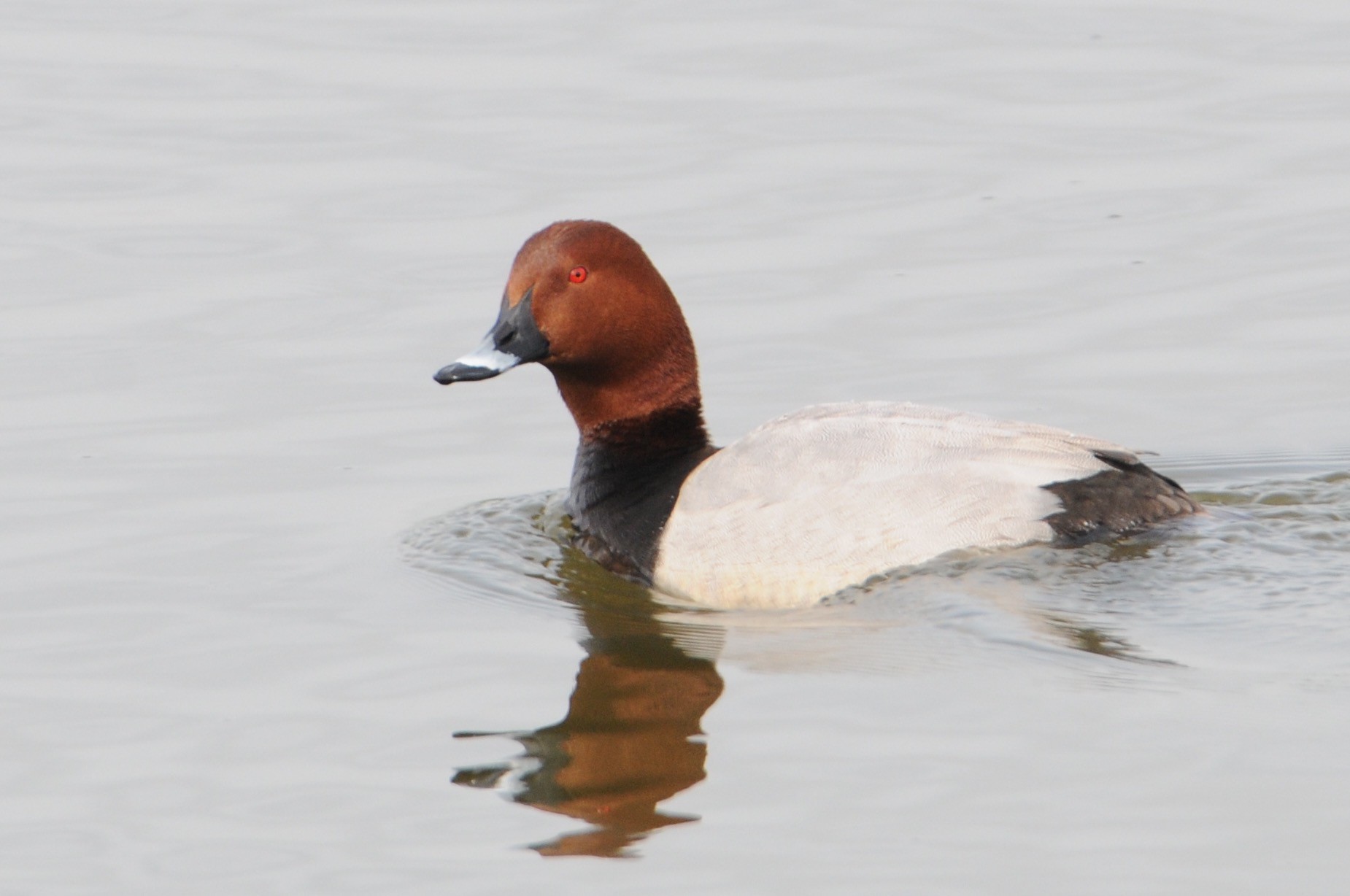 Morell cap-roig. Aythya ferina
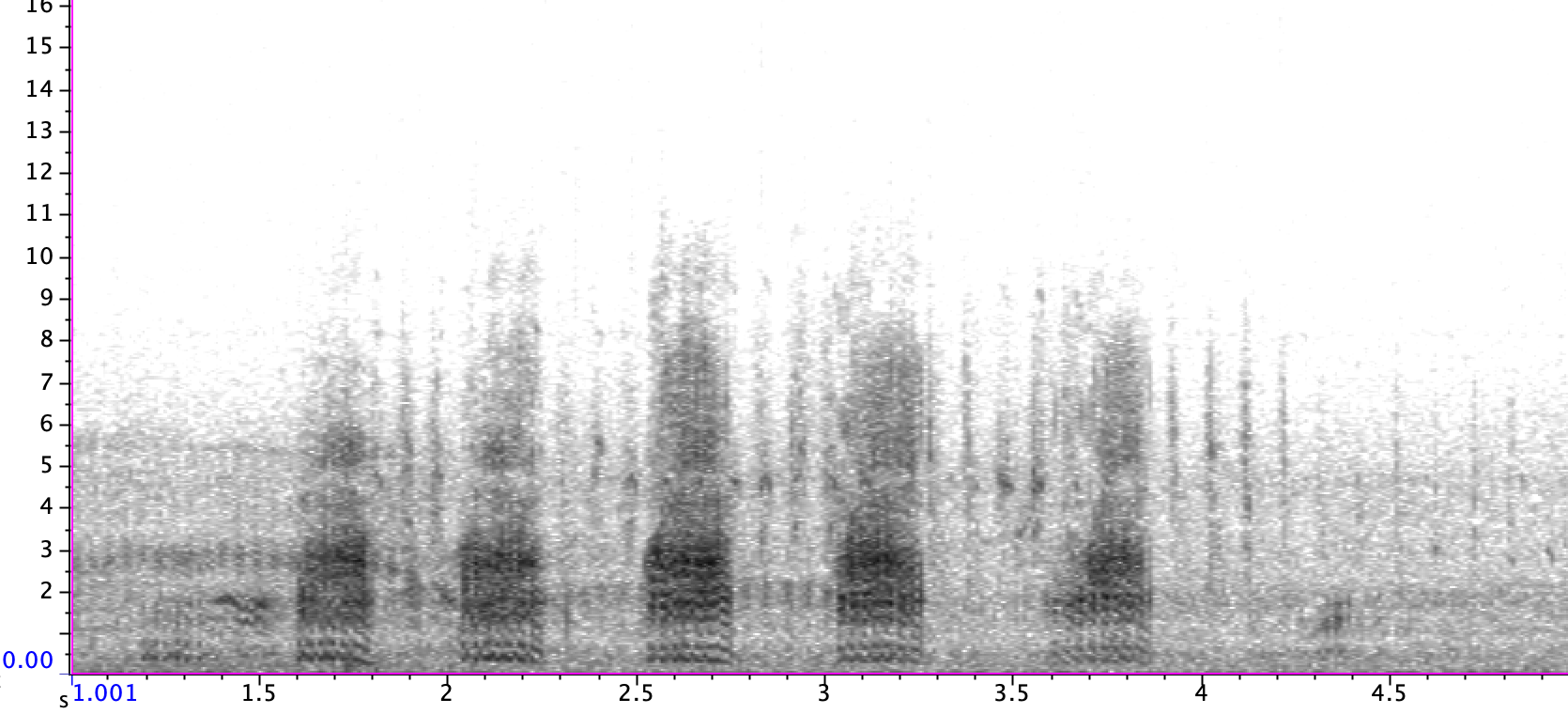 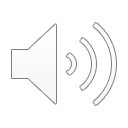 Reclam de vol
Reclam en vol, aparentment, d’ambdós sexes. So més potent que fuligula, no descendent, inclús lleugerament ascendent.
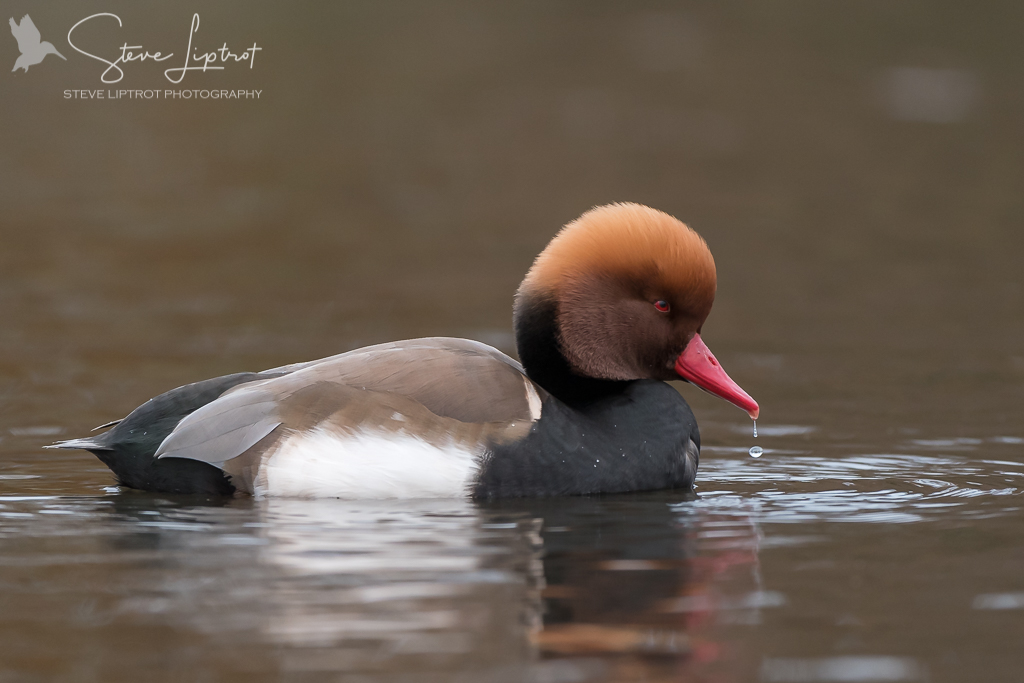 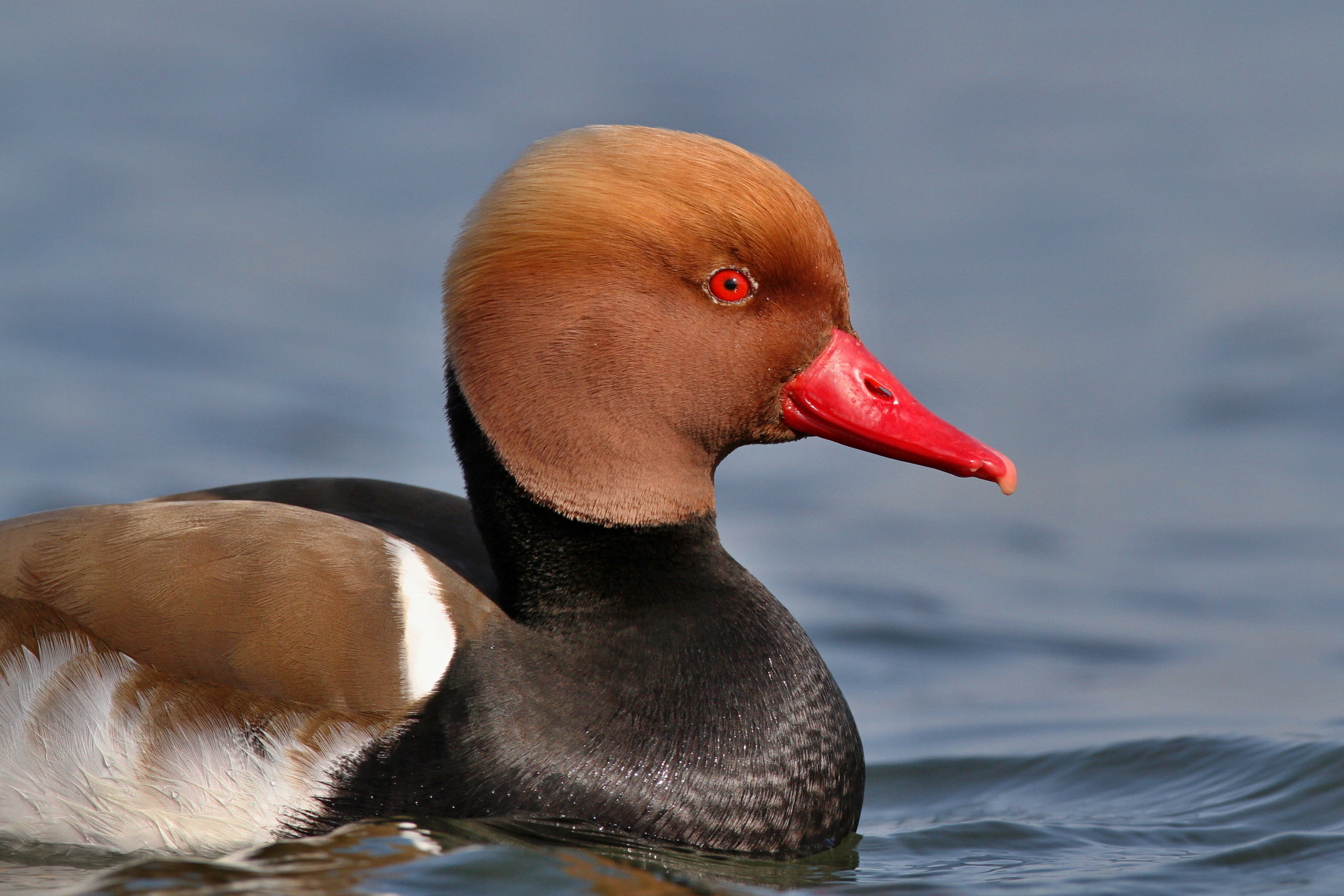 Xibec. Netta rufina
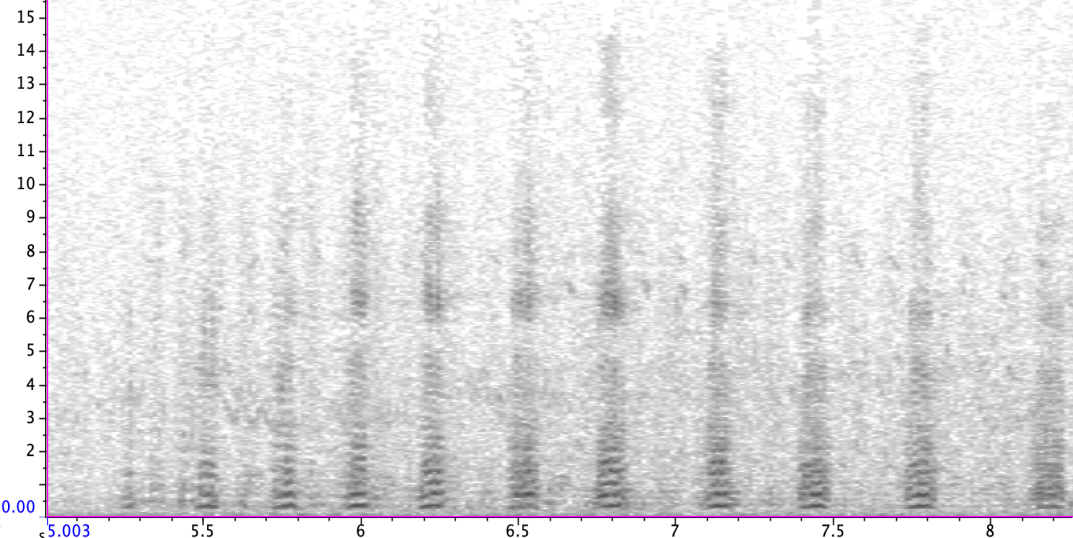 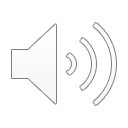 Reclam de vol
Reclam en vol, aparentment, d’ambdós sexes. Un conjunt de notes molt curtes, amb dues petites modulacions.
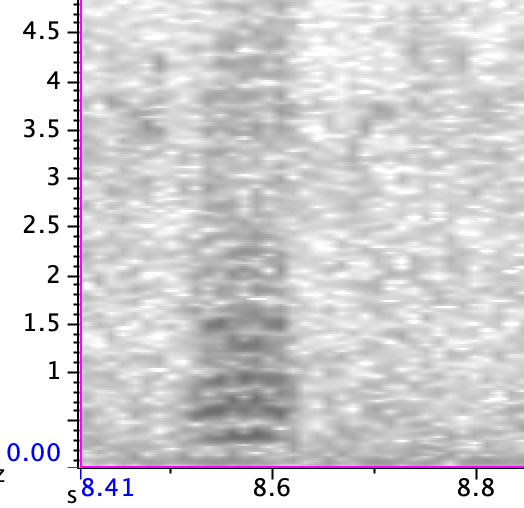 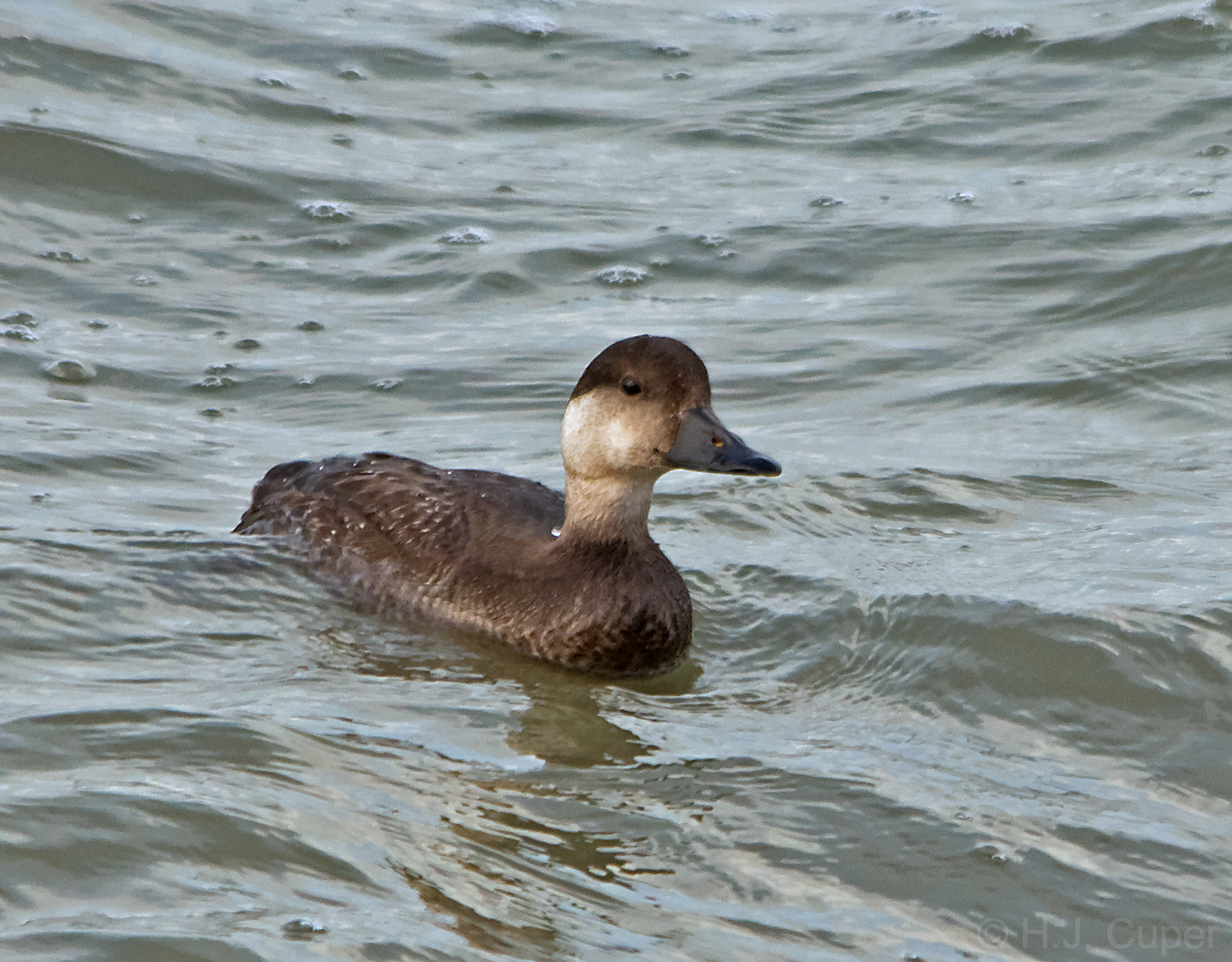 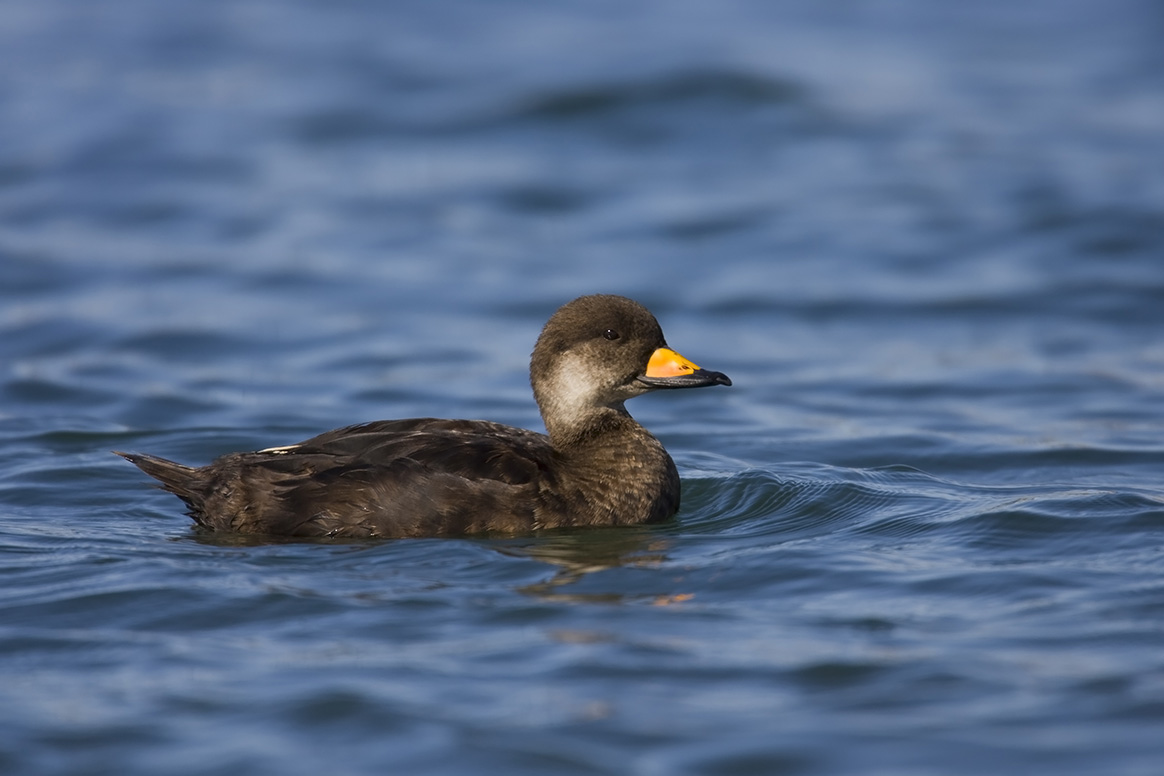 Ànec negre. Melanitta nigra
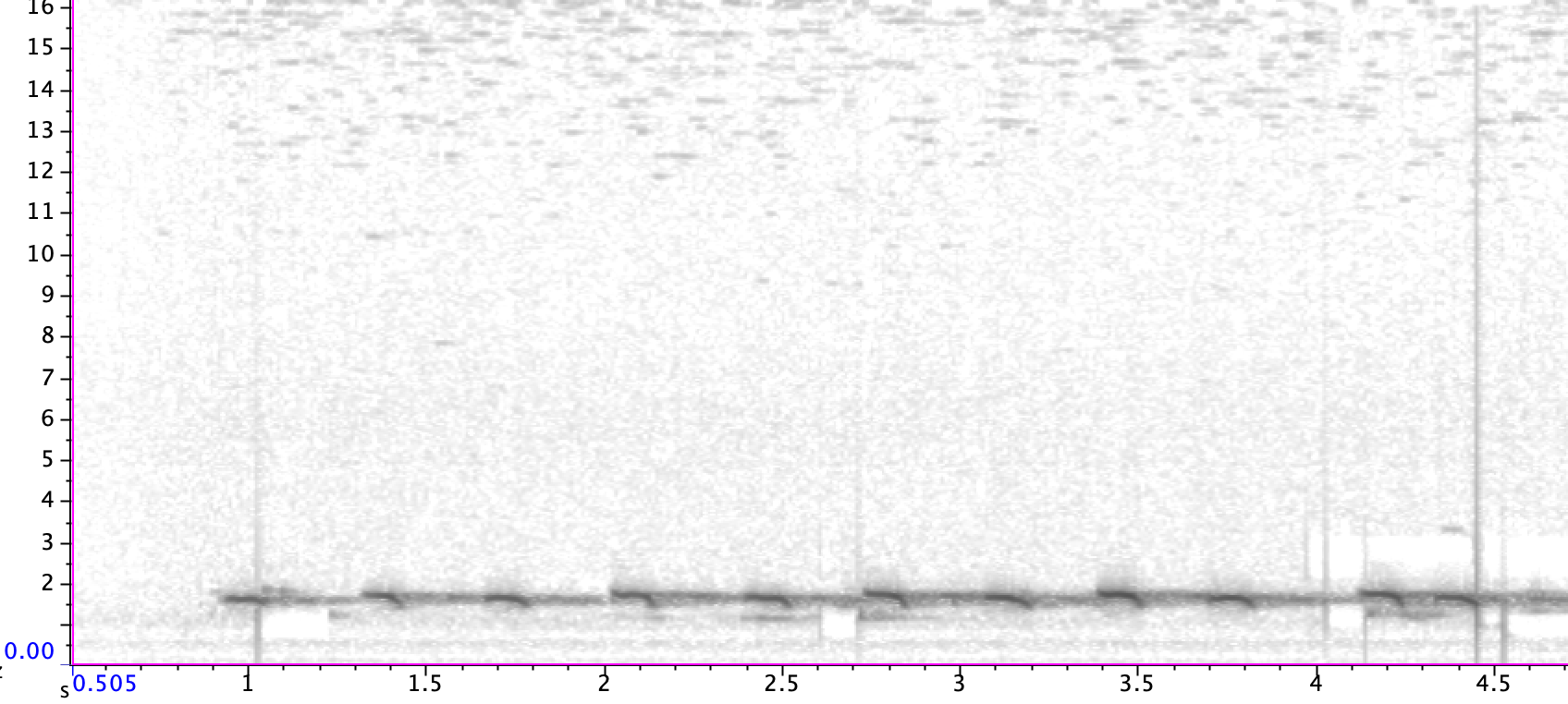 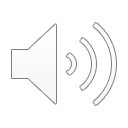 Reclam de vol
Reclam molt característic, molt diferent a Melanitta fusca (aquest molt rarament reclama).
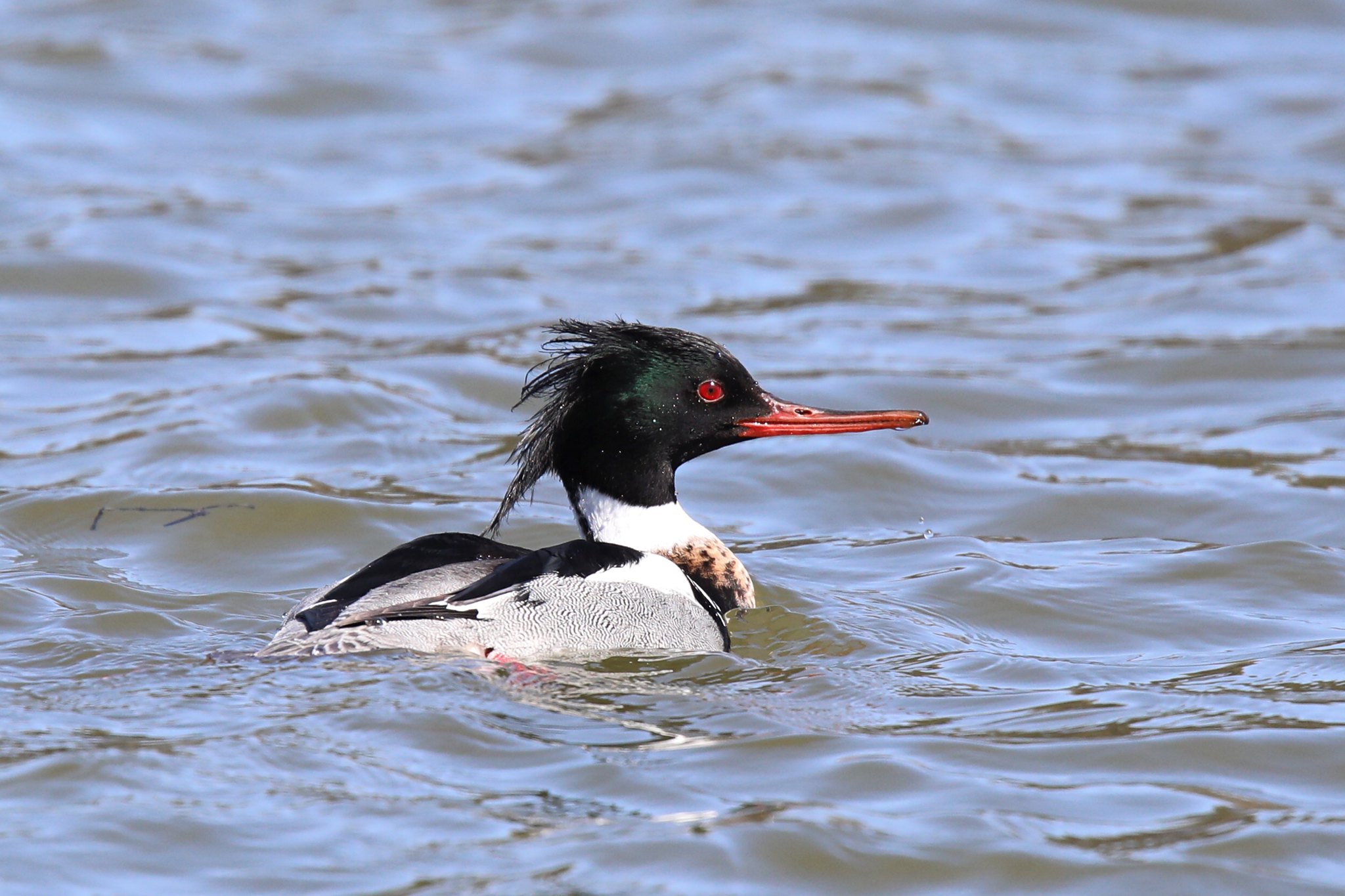 Bec de serra mitjà. Mergus serrator
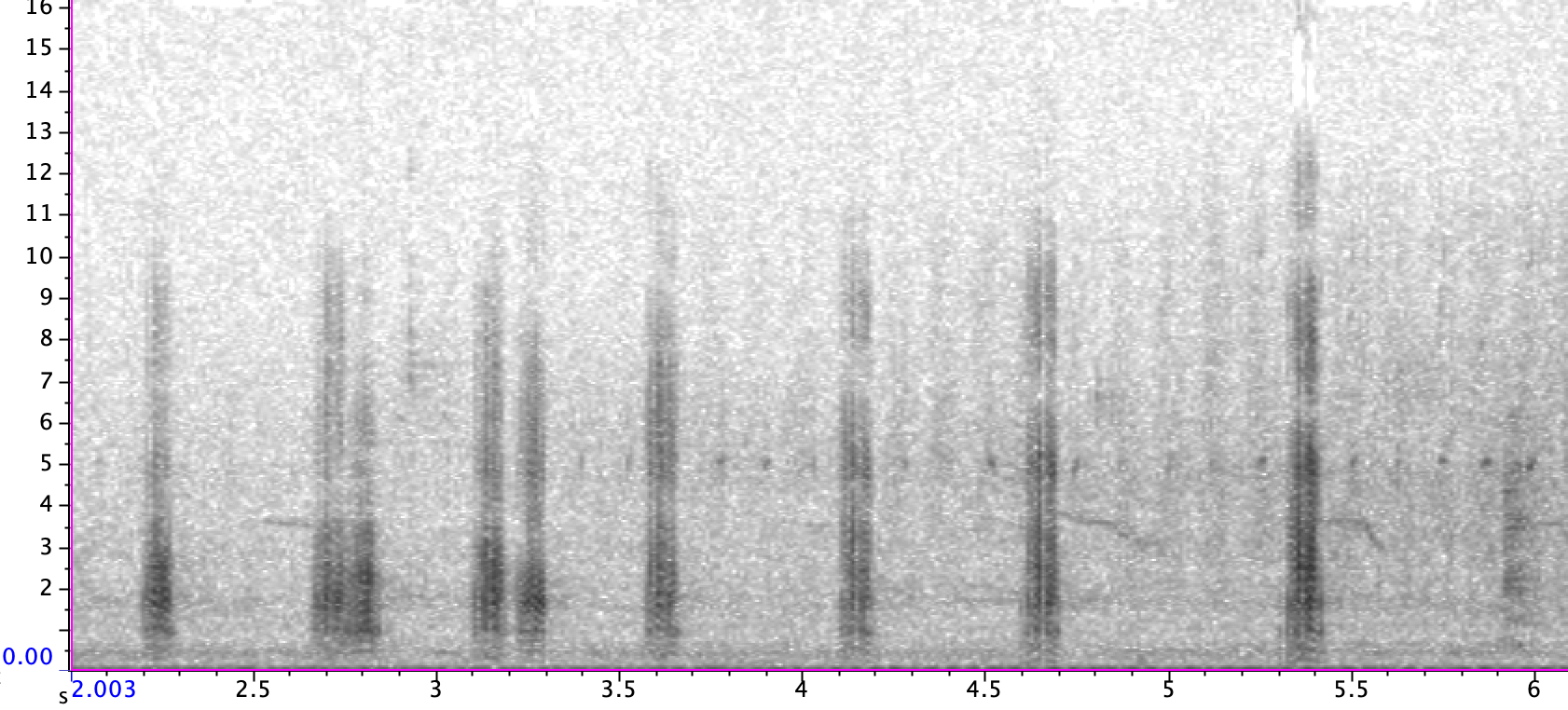 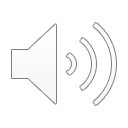 Reclam de vol
Molt similar a platyrhynchos, lleugerament més curt
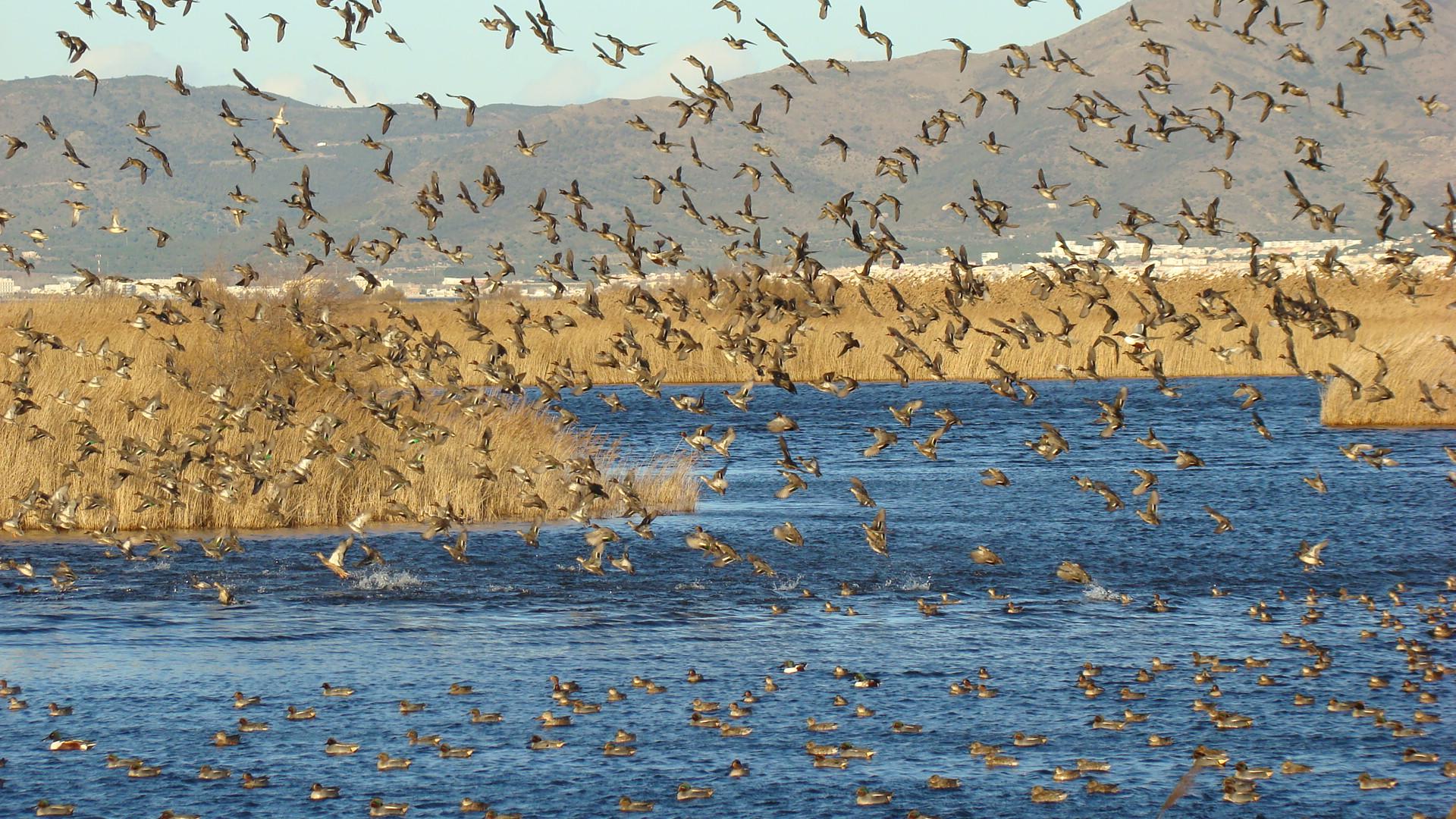 Altres
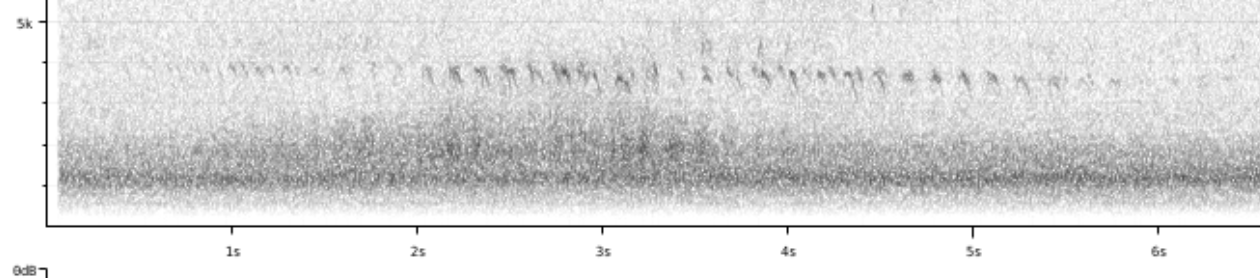 Batre d’ales
Sovint podem detectar anàtides només pel soroll de les ales al batre. En Plaryrhynchos, per exemple, trobem la freqüència fonament d’aquests sons al voltant de 4 kHz
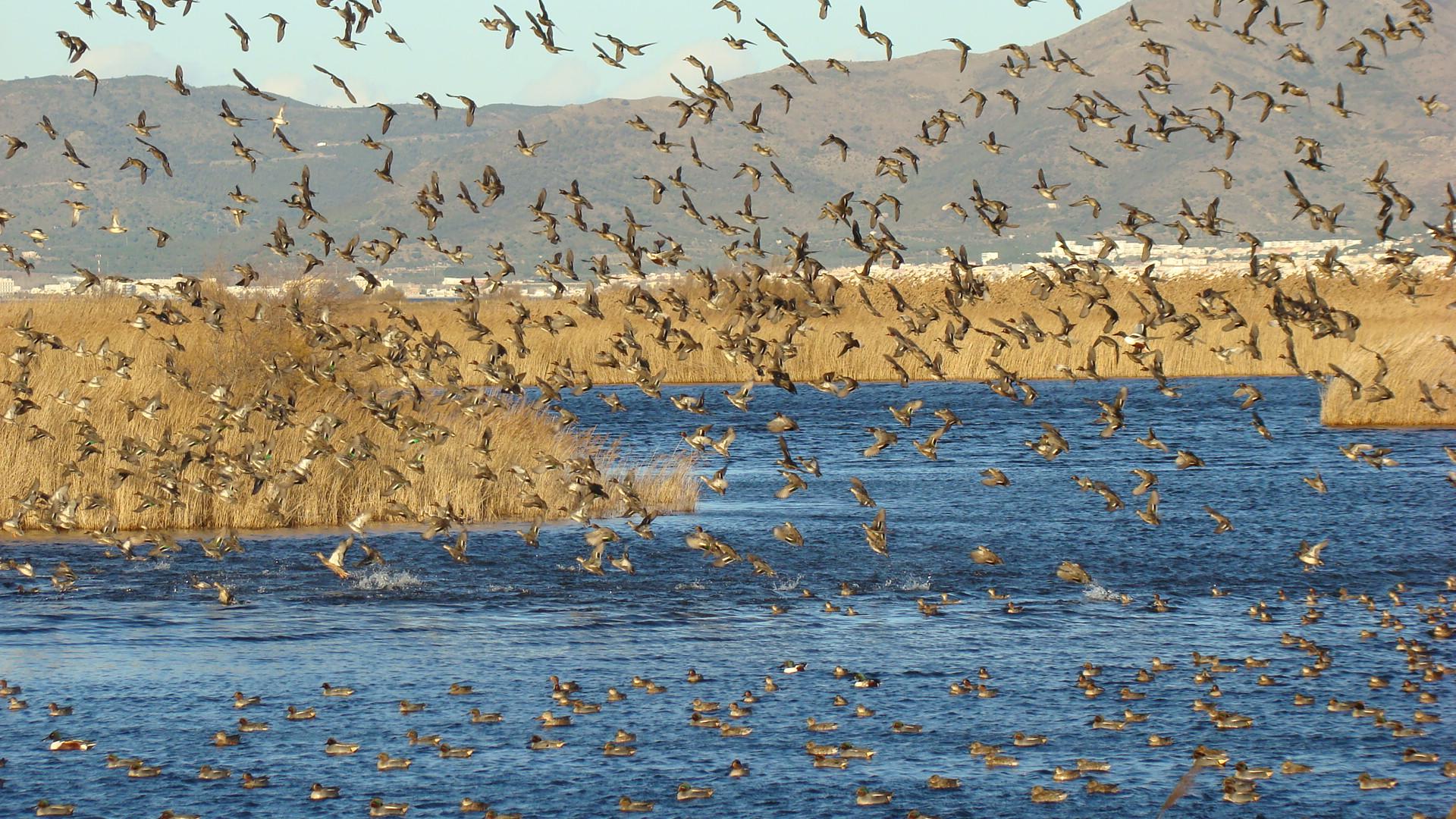 Continguts
Gravacions extretes de Xeno-Canto.org  sota llicència Creative Commons Autors: Fernand Deroussen, Francesco Sottile, Herman van der Meer, Stein Ø. Nilsen, Tero Linjama, Jerome Fischer, Albert Lastukhin, Marco Dragonetti, Lars Edenius,  Aat Schaftenaar, Stanislas Wroza, Jordi Calvet, Ed Pandolfino, James P, Teet Sirotkin, Krzysztof Deoniziak, Albert Lastukhin, Tychy Hetmańska i Marie-Lan Taÿ Pamart 


Imatges extretes de Flickr.com sota llicència Creative Commons. Autors: rado_vaclav, pseudolapiz, photosumanta, nabok, holger_schramm, hj_cuper, edwynanderton, brendan2010, andrej_chudy, andrej_chudy, 74113421@N03
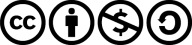 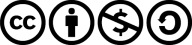 Autors de les fitxes:
Oriol Baena i Robert Manzano
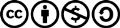 Amb el suport econòmic de
Amb la col·laboració
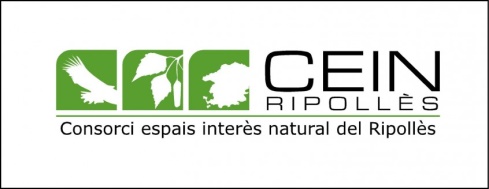 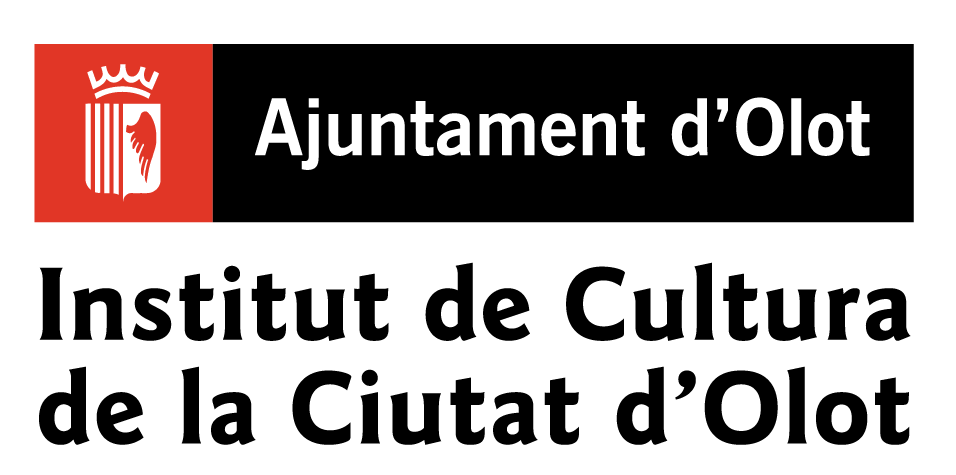 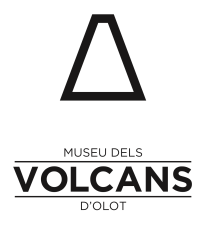 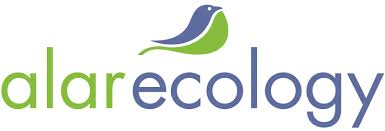 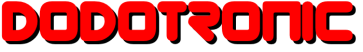